ДЕПАРТАМЕНТ ОБРАЗОВАНИЯ АДМИНИСТРАЦИИ ГОРОДА ТОМСКА
МУНИЦИПАЛЬНОЕ АВТОНОМНОЕ УЧРЕЖДЕНИЕ ИНФОРМАЦИОННО-МЕТОДИЧЕСКИЙ ЦЕНТР ГОРОДА ТОМСКА
Разбор практико- ориентированных заданий ОГЭ по математике 
в 9 классе
Теплицы. Зонты. Электросчётчики.
Козлова Алёна Васильевна, 
Подузова Светлана Юрьевна,
Наева Юлия Евгеньевна,
учителя математики МБОУ Академического 
лицея им. Г.А.Псахье
31.10.2023 г
Что нужно уметь
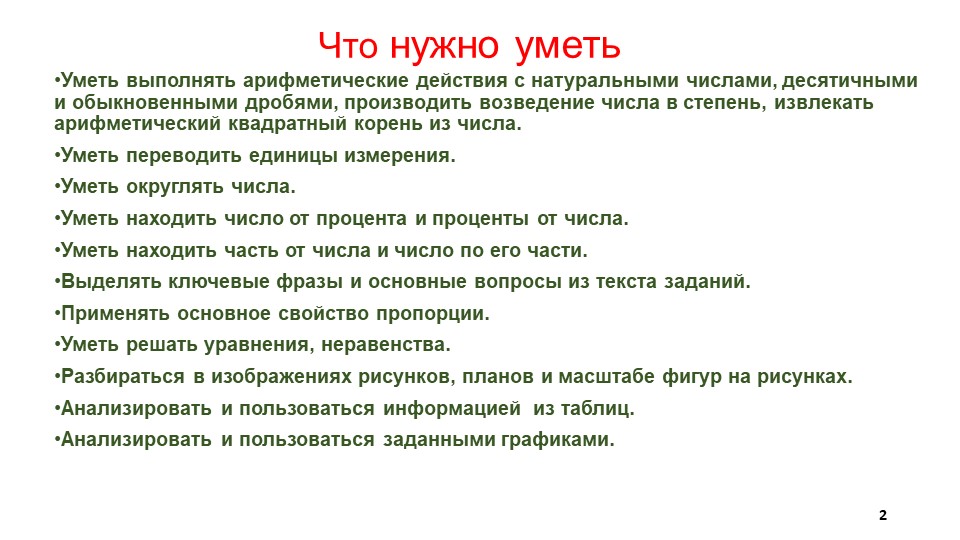 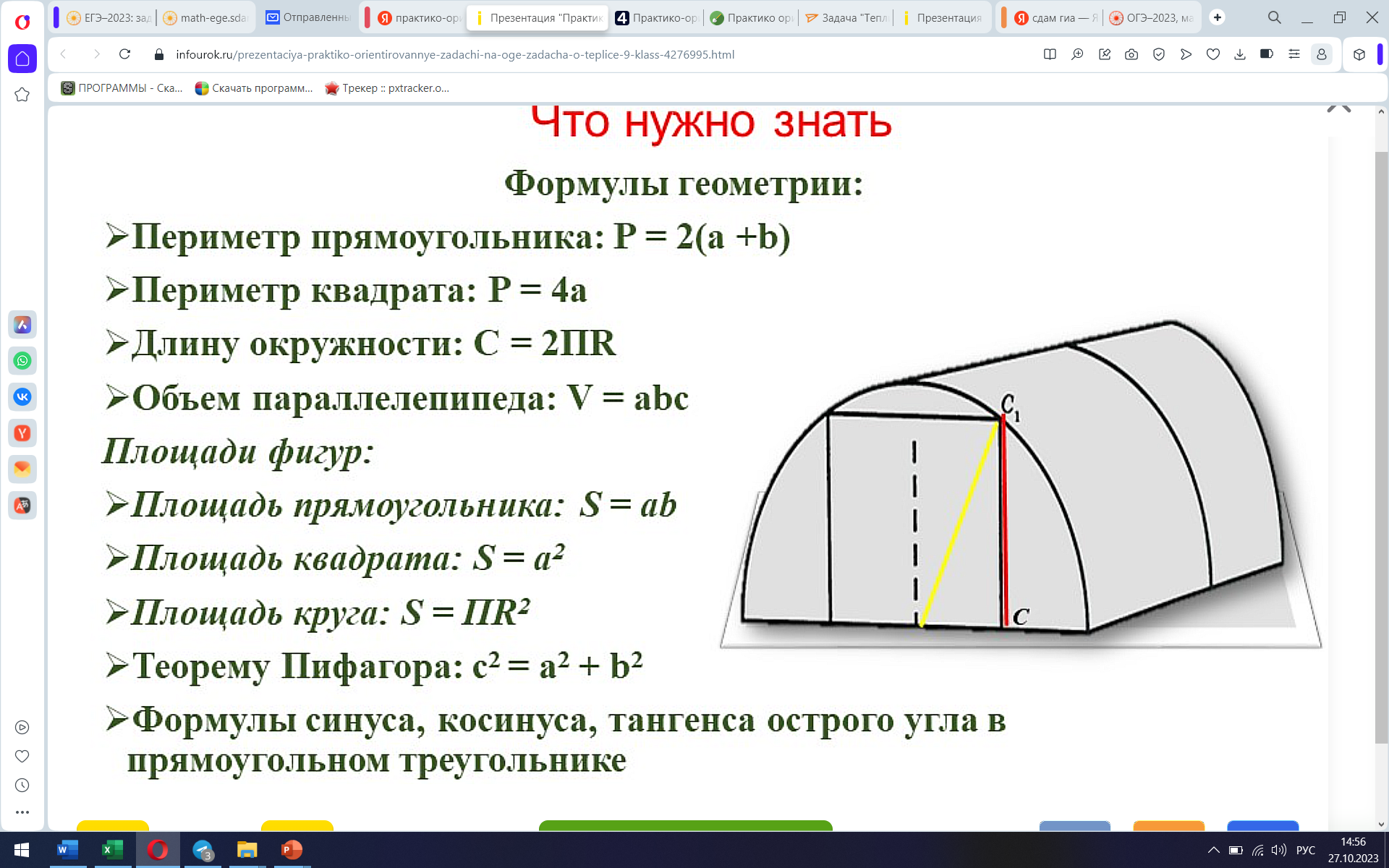 Задание 1-5. Теплица
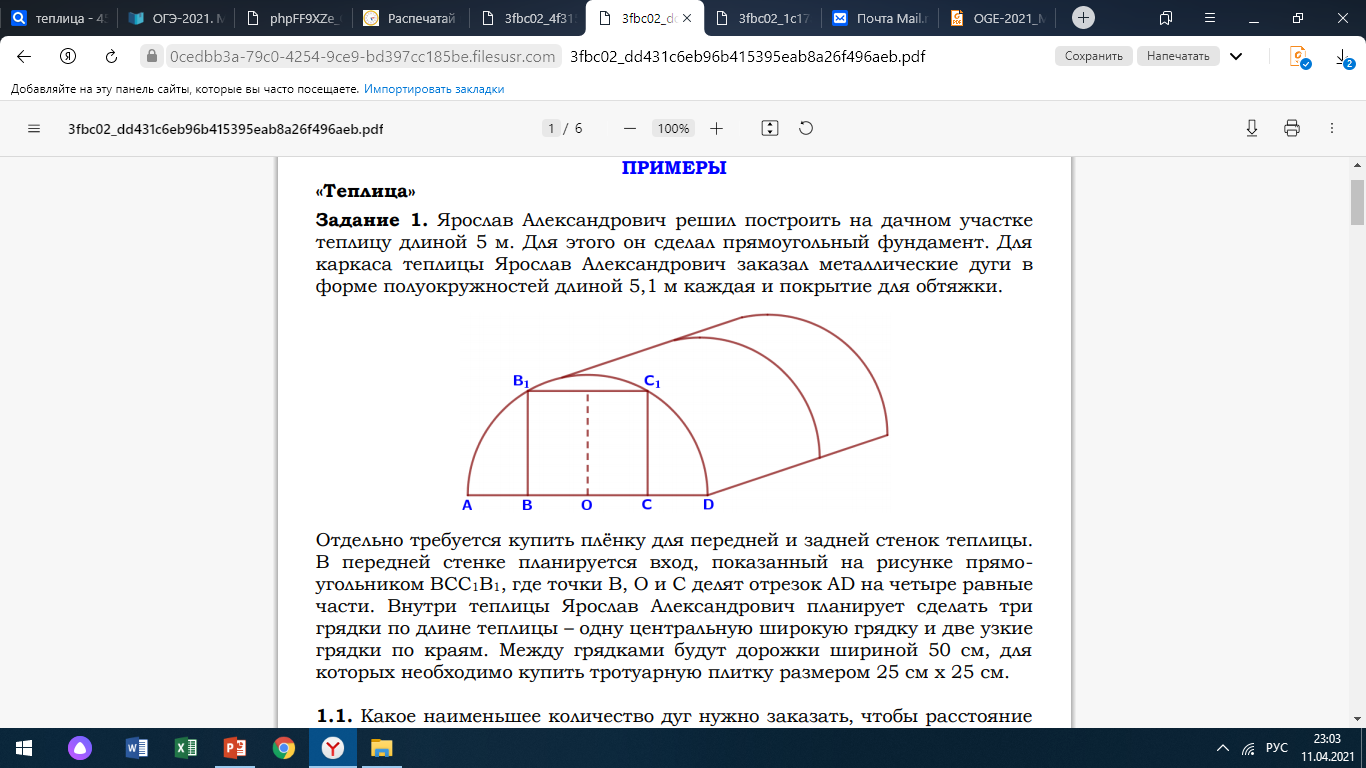 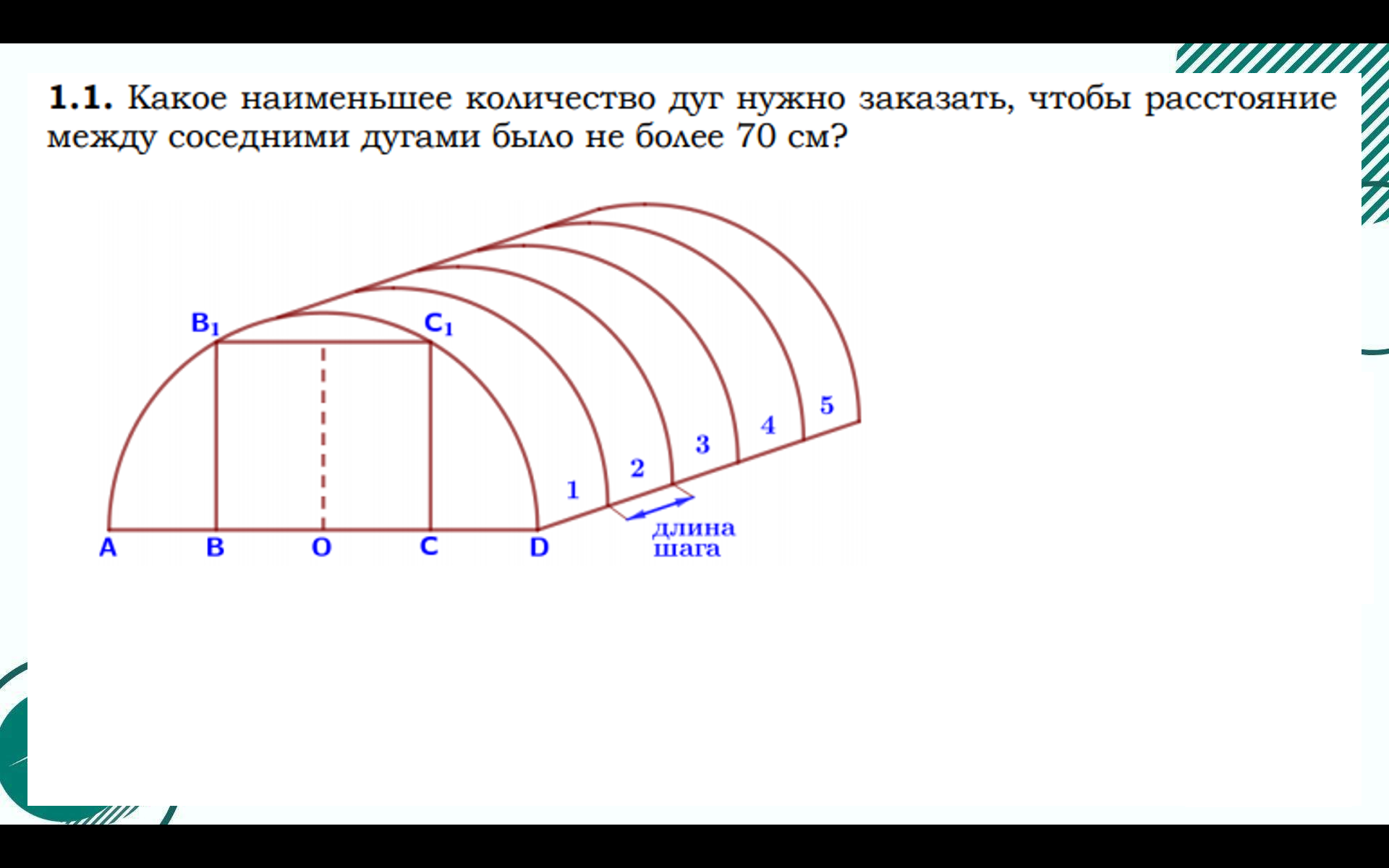 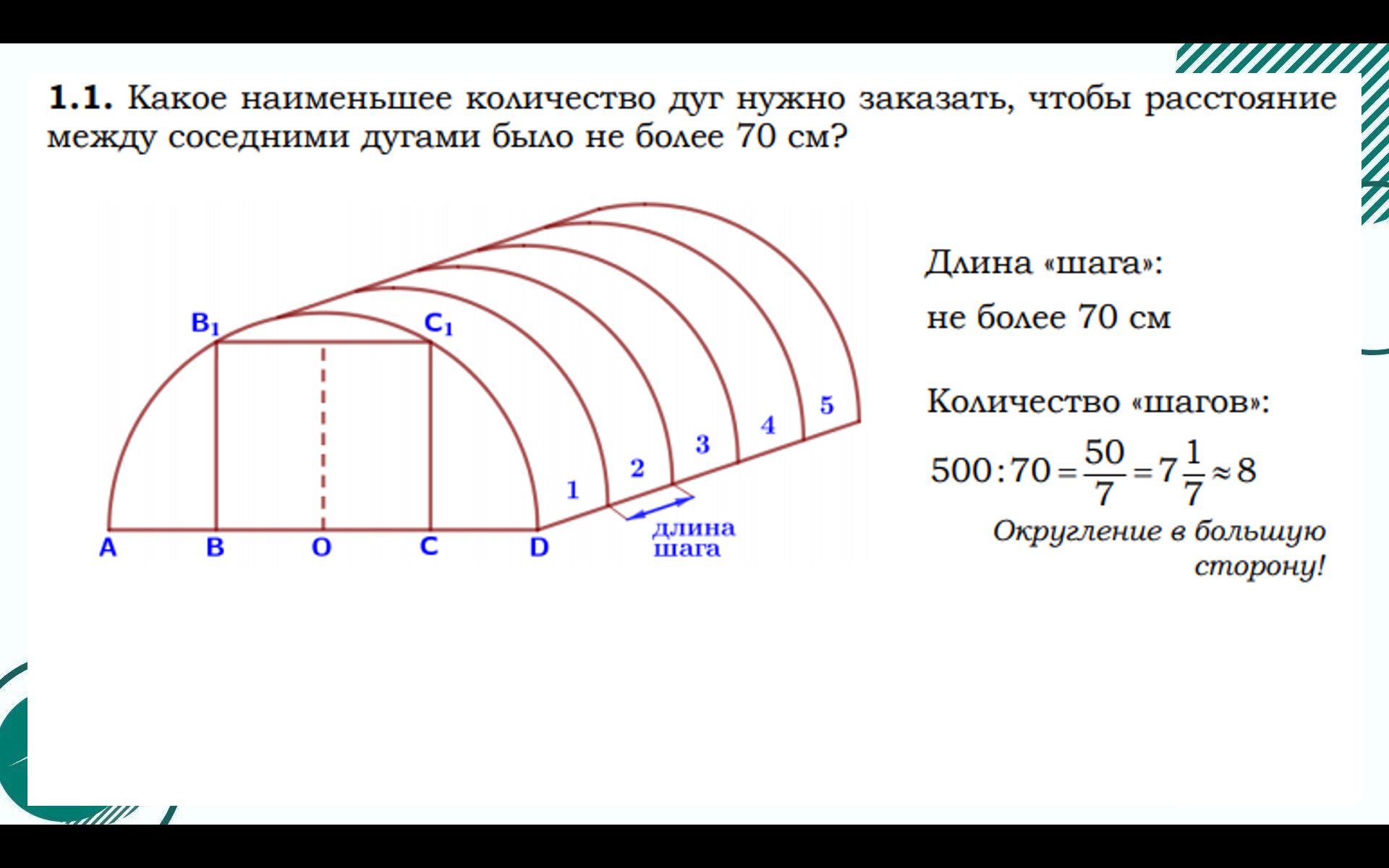 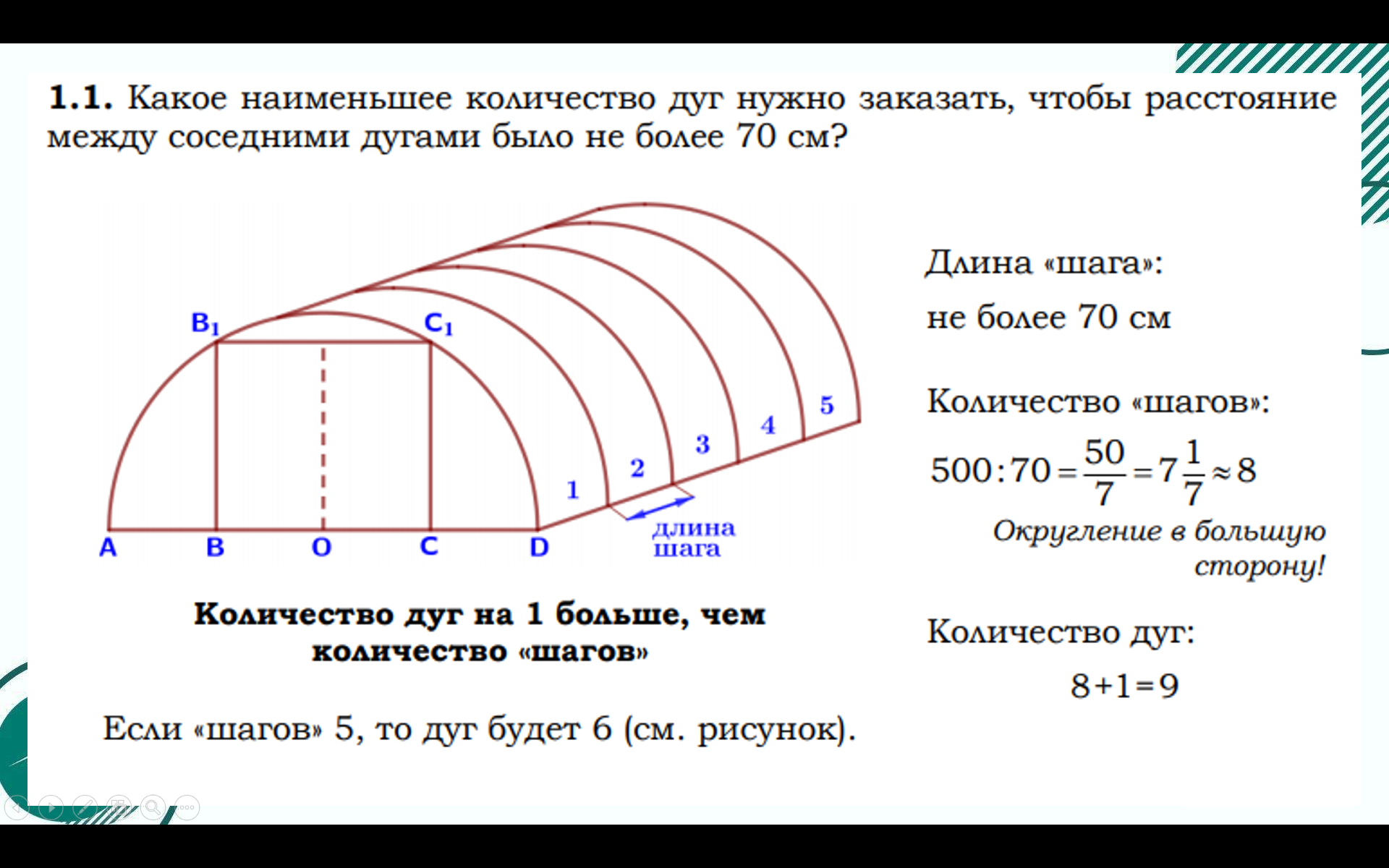 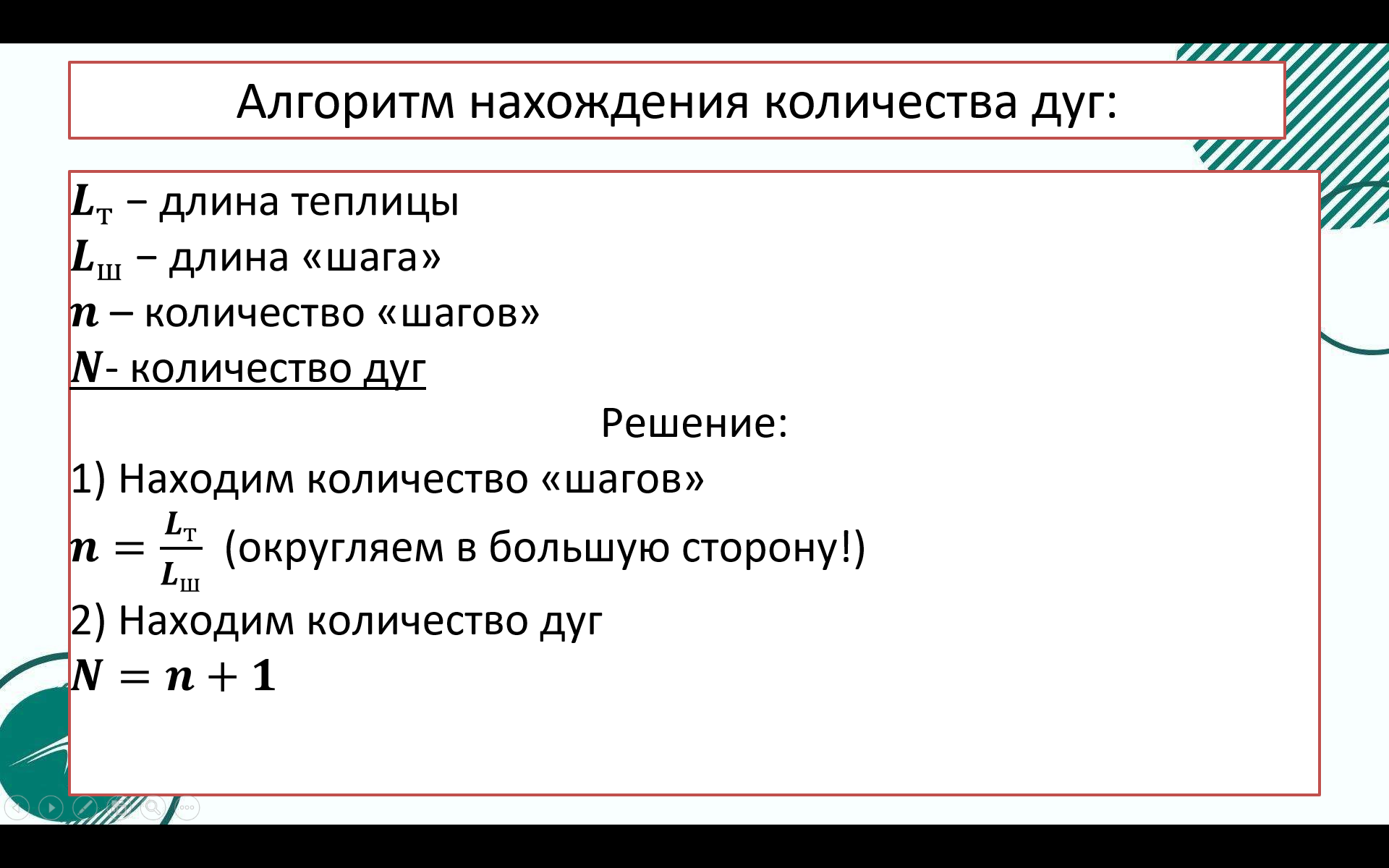 Задание 1-5. Теплица
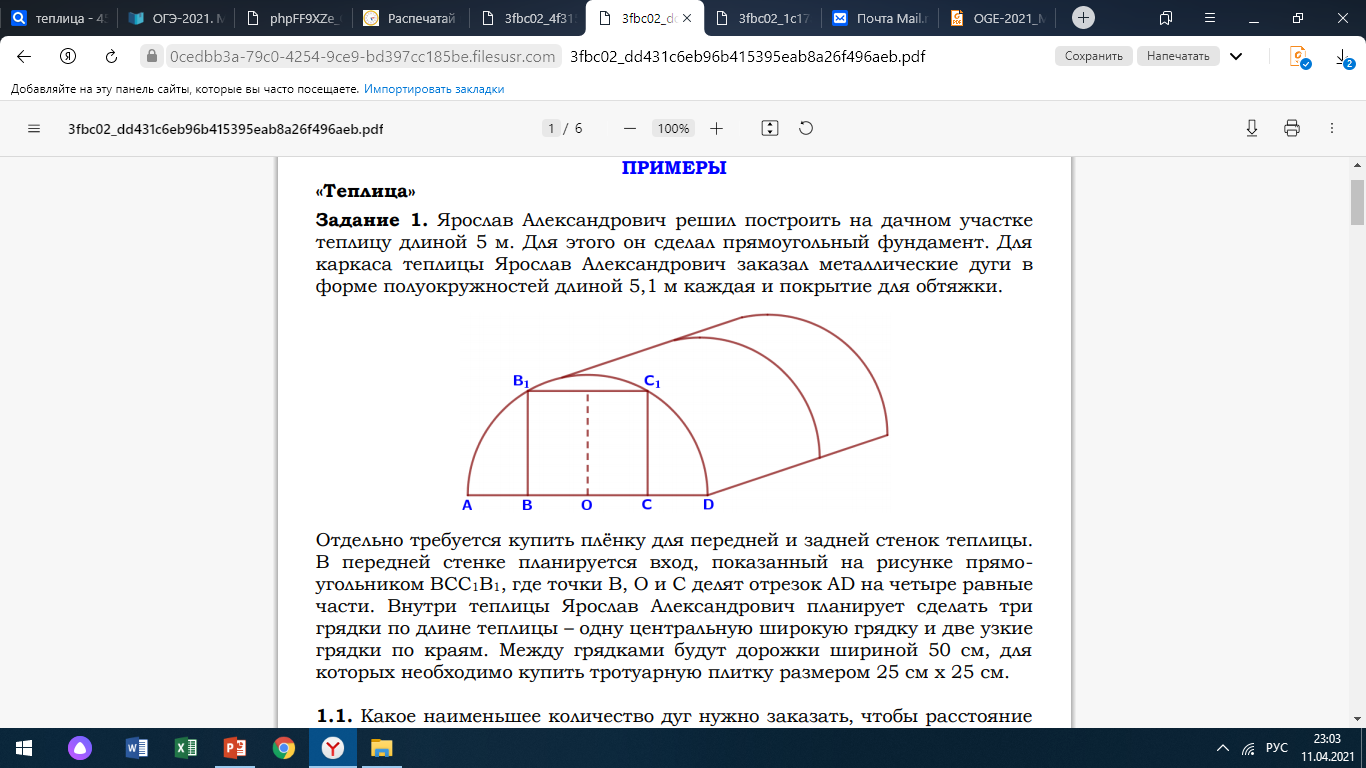 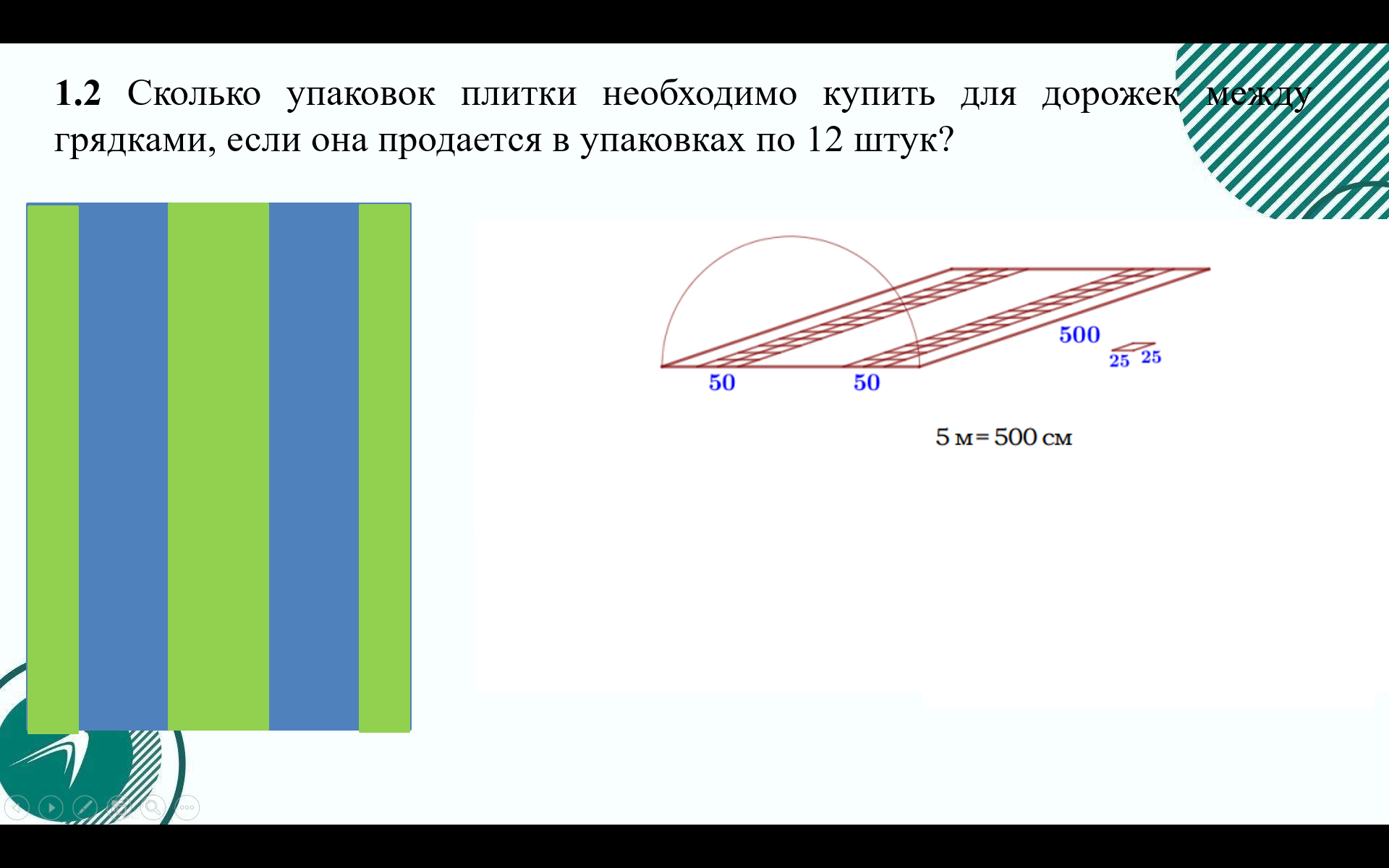 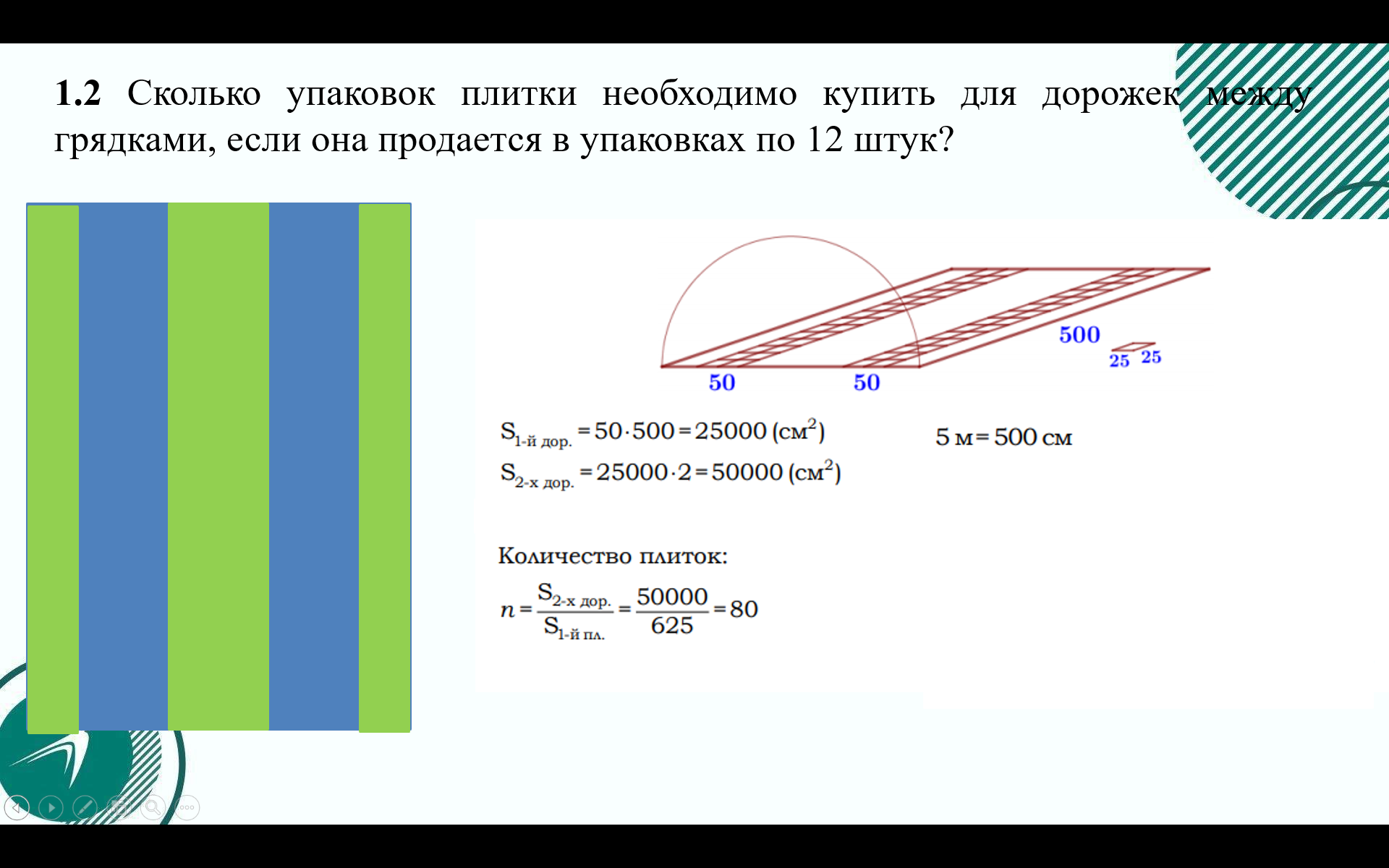 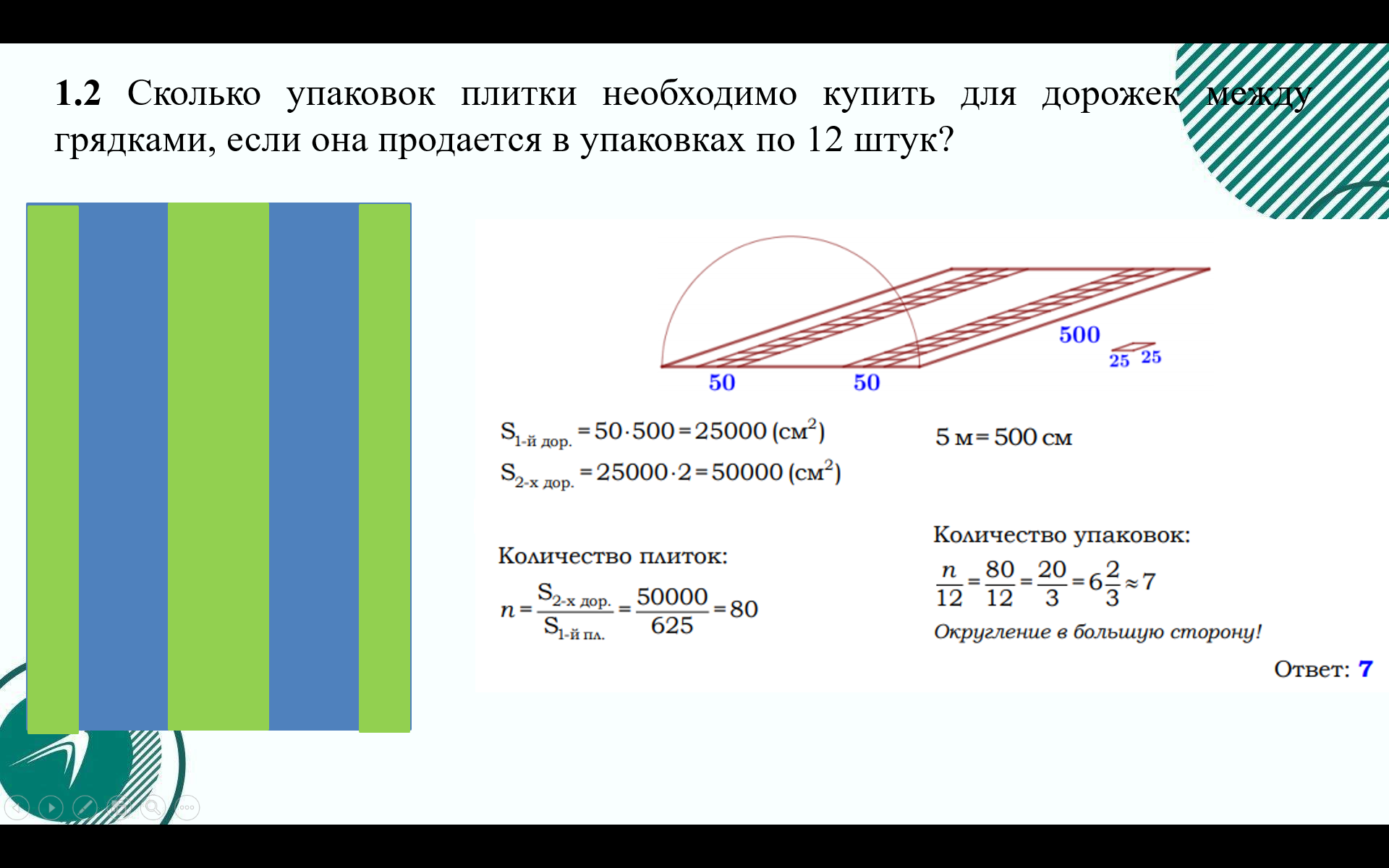 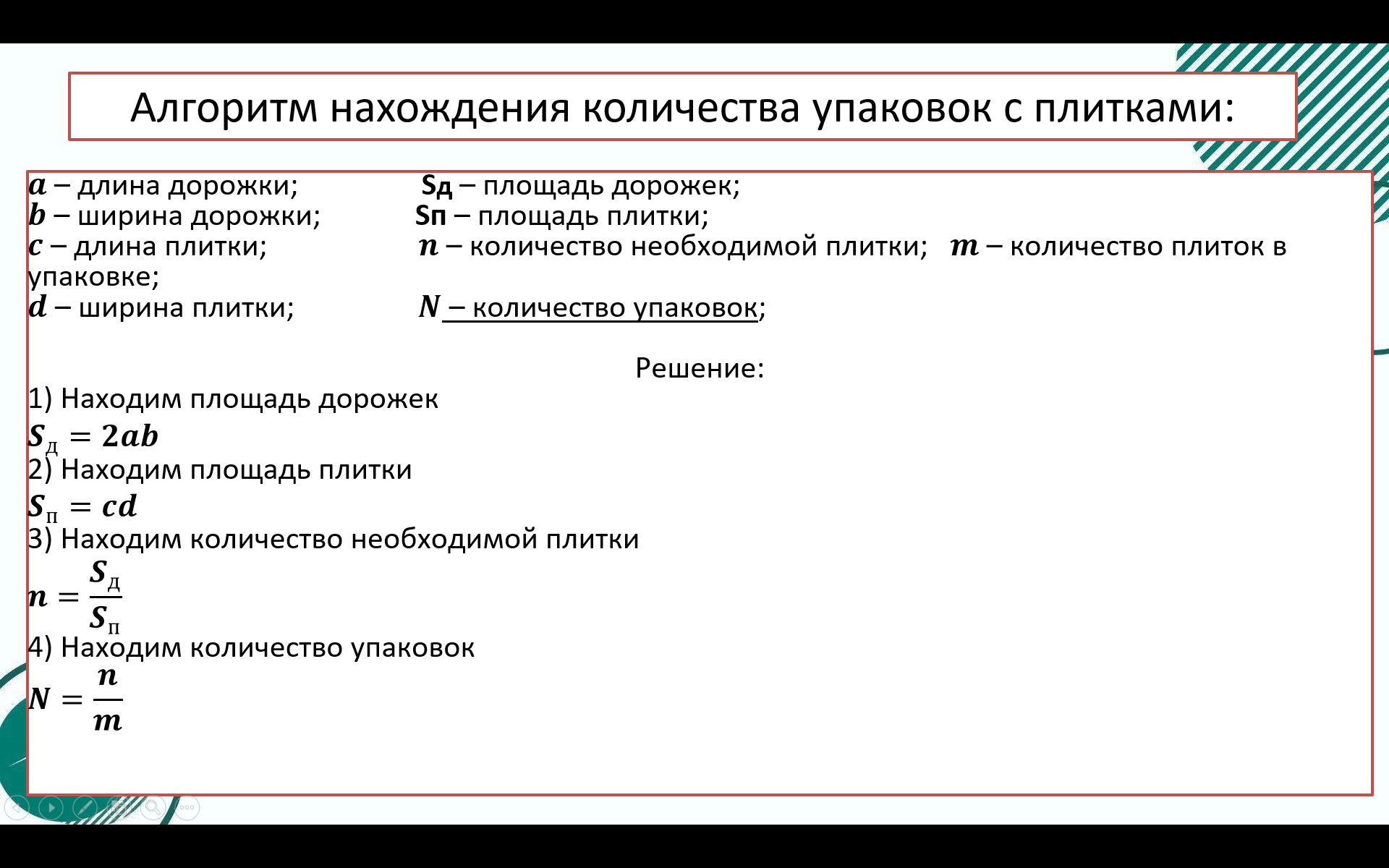 Задание 1-5. Теплица
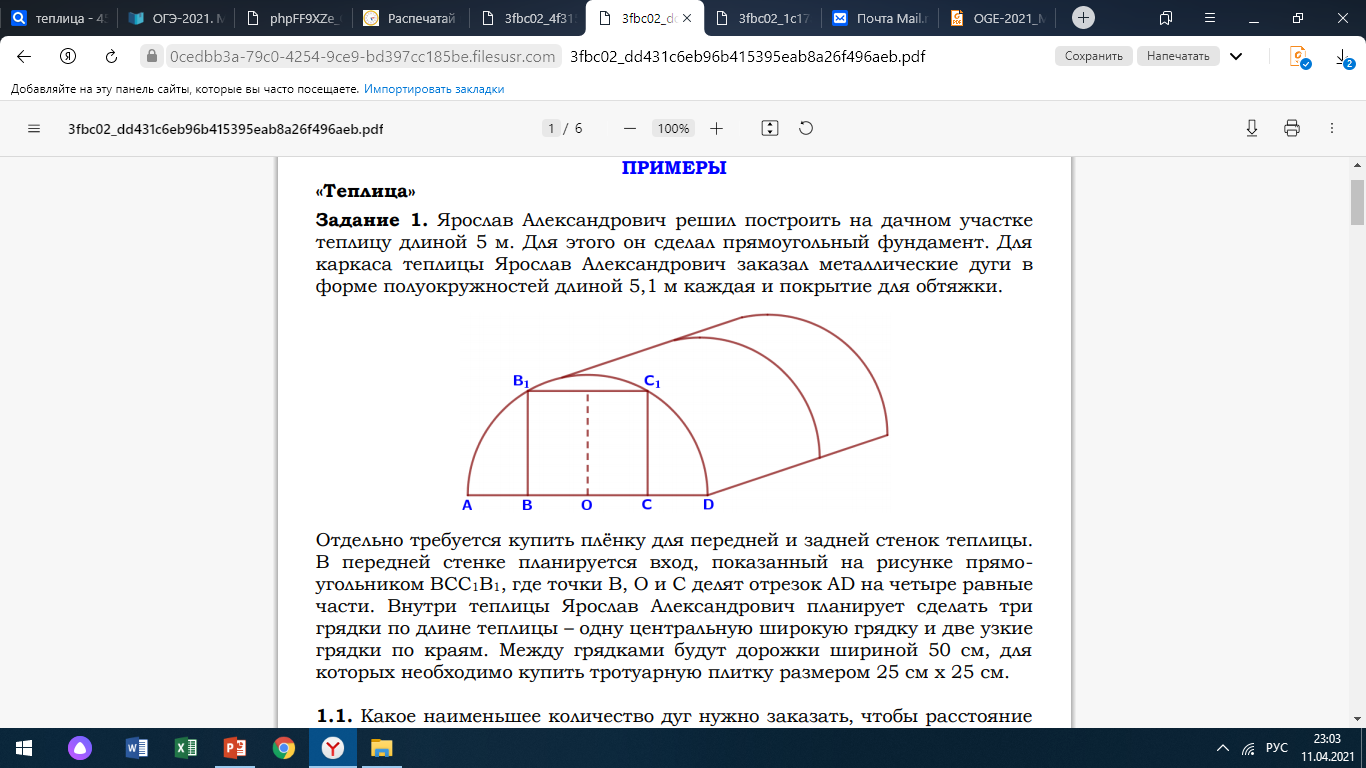 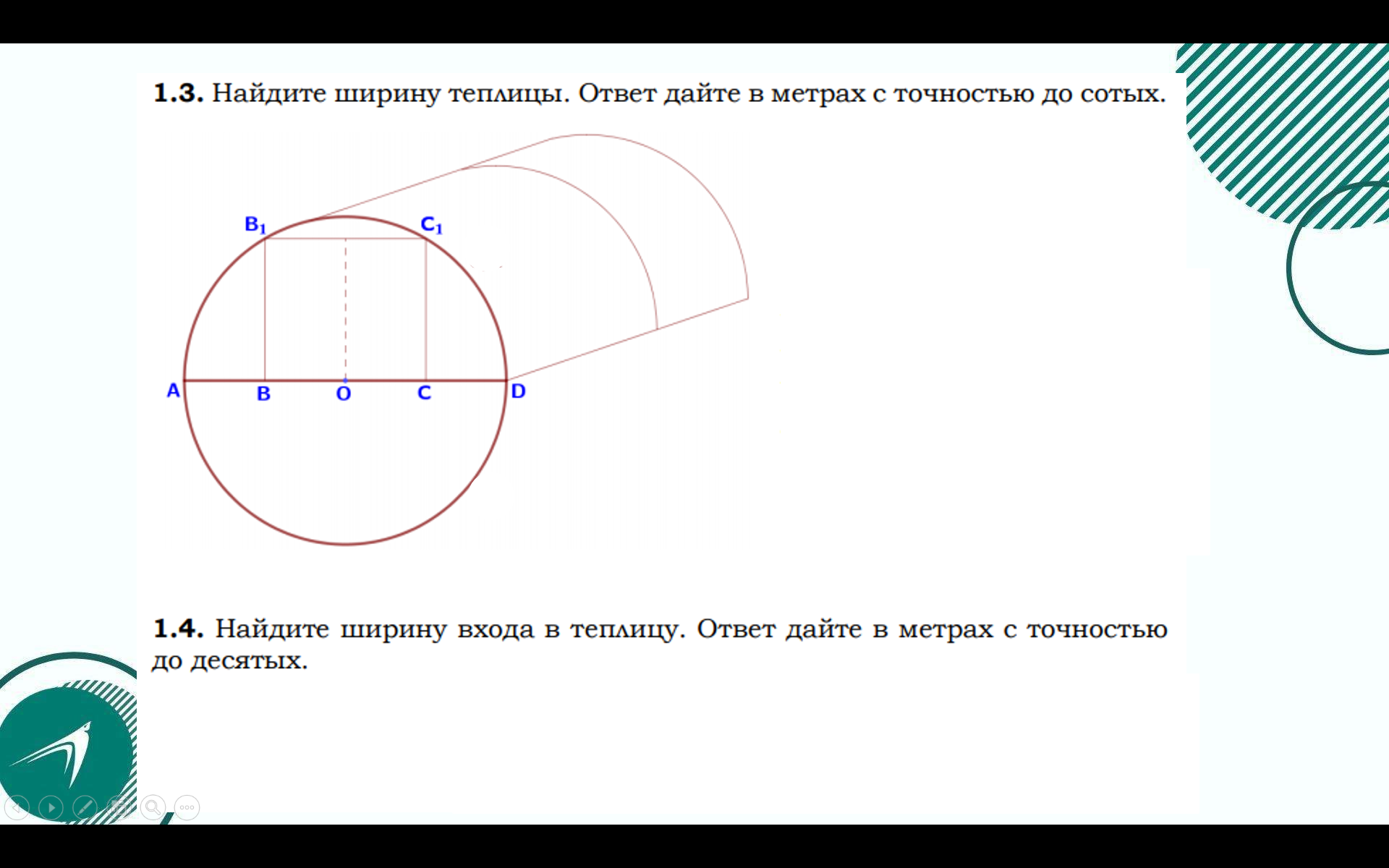 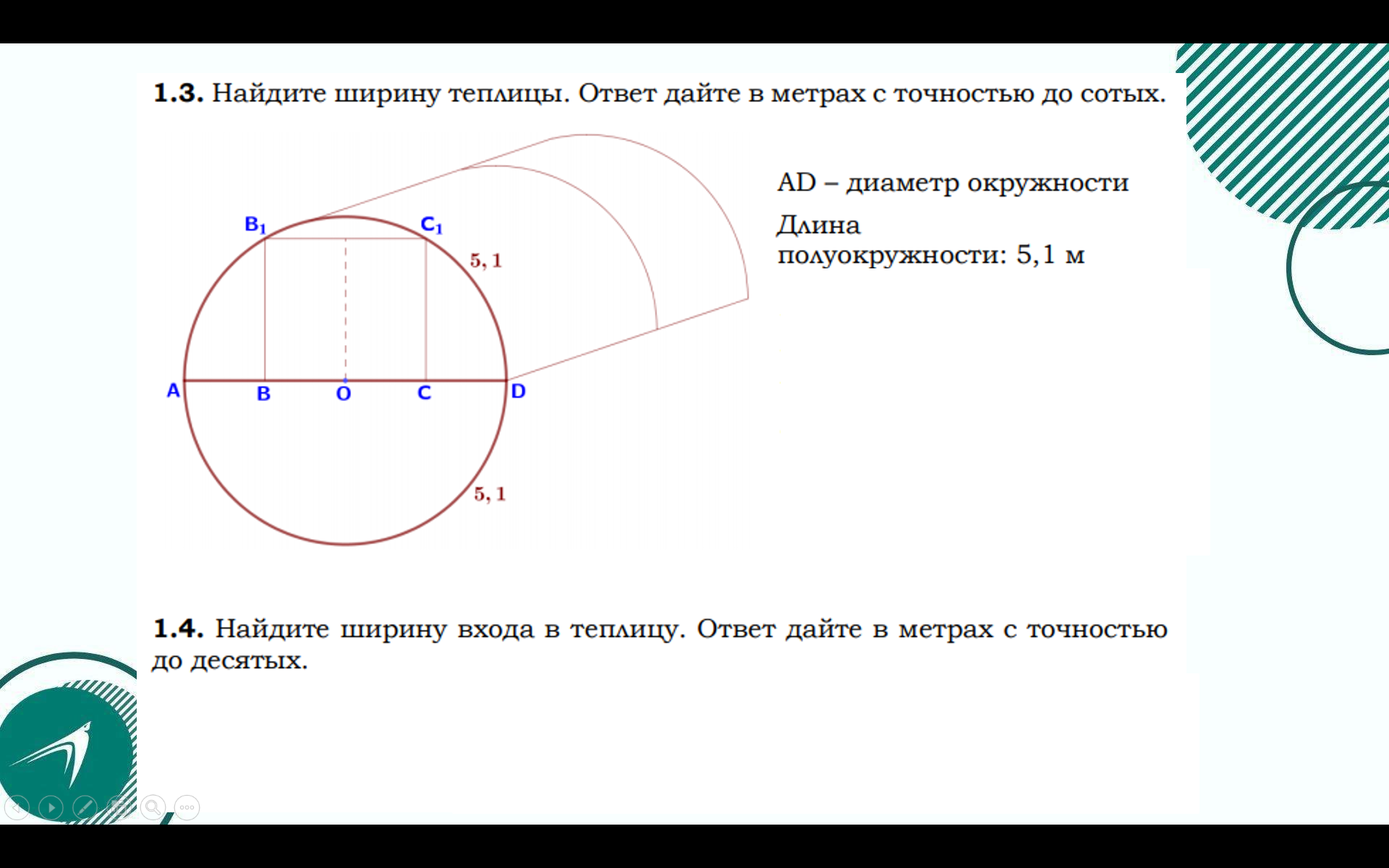 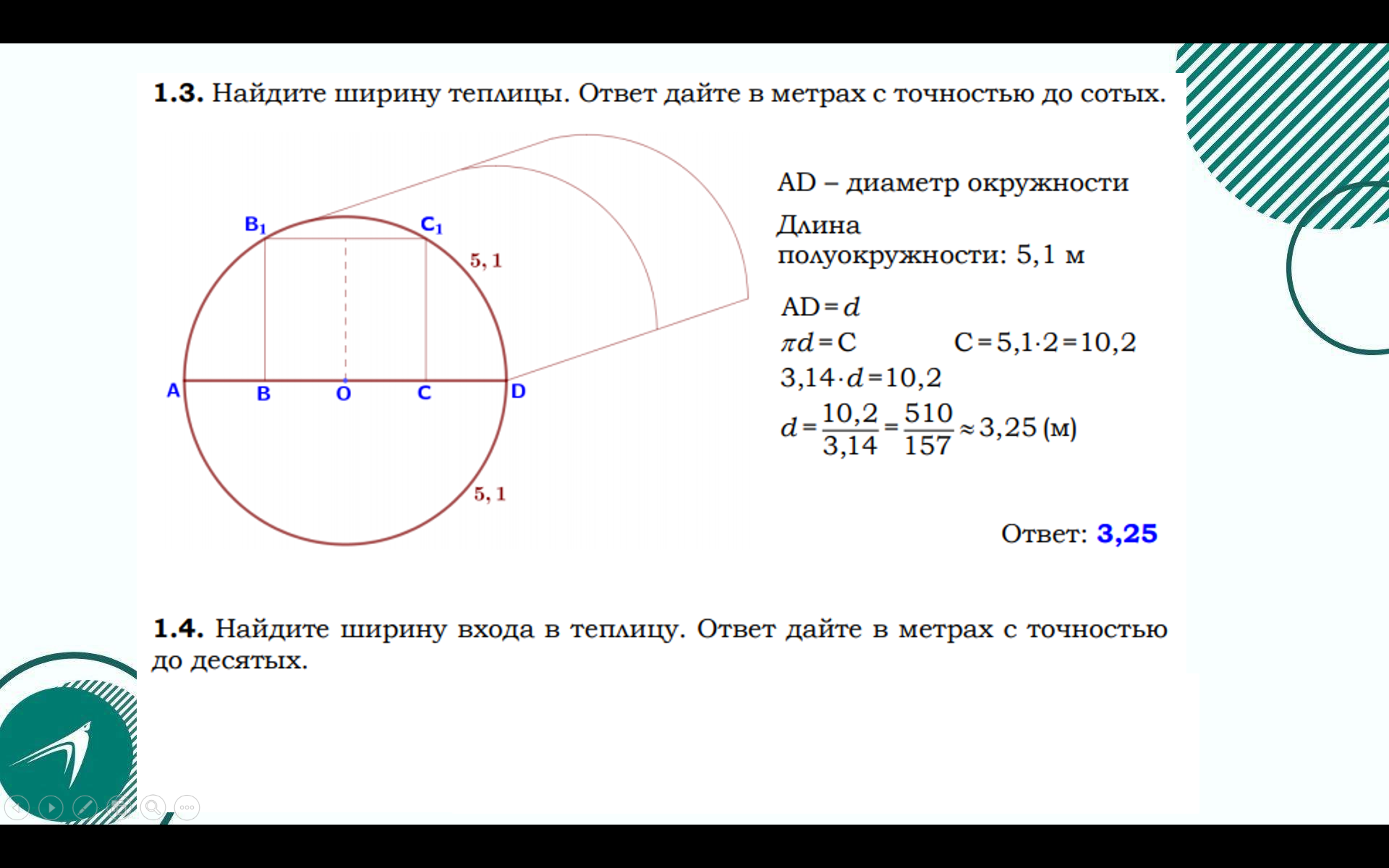 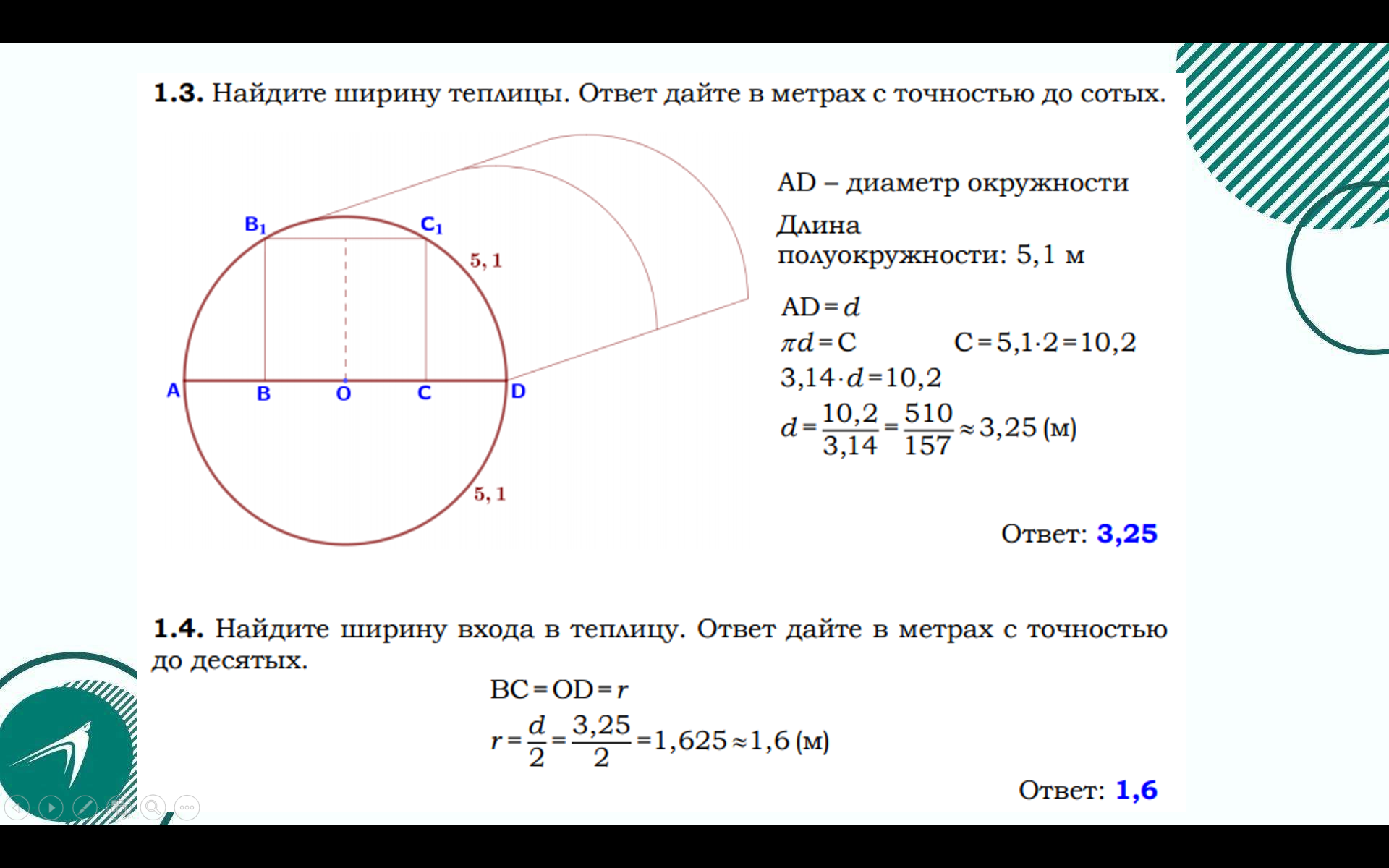 Нахождение ширины теплицы:
Задание 1-5. Теплица
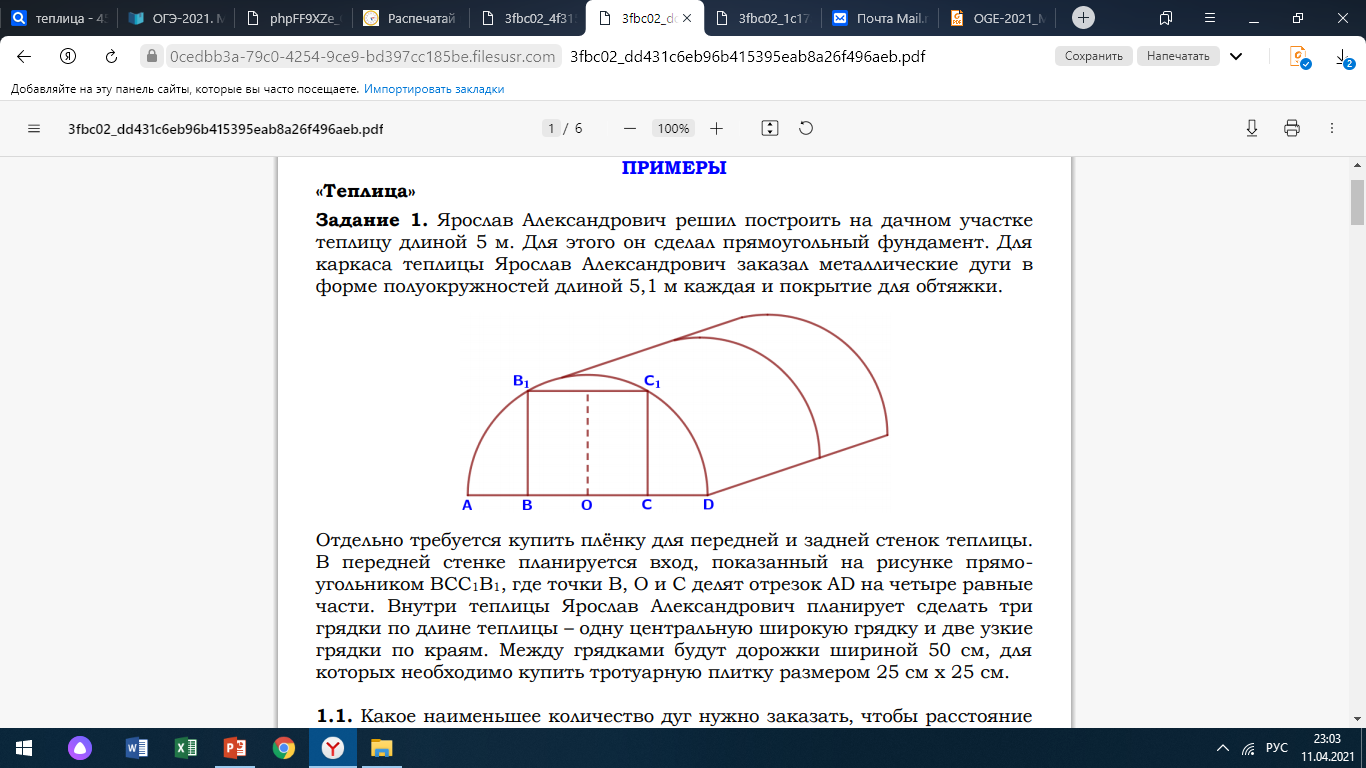 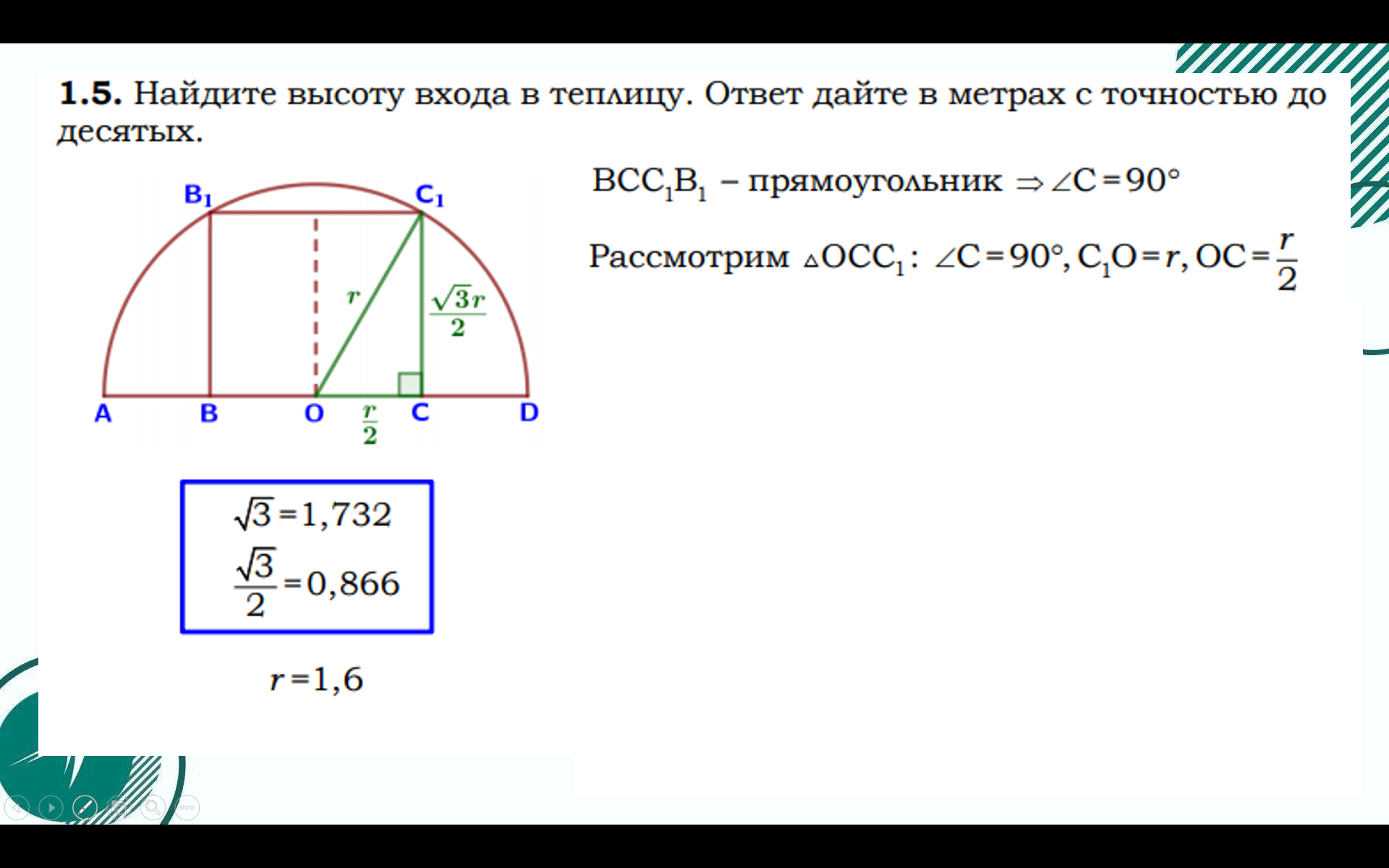 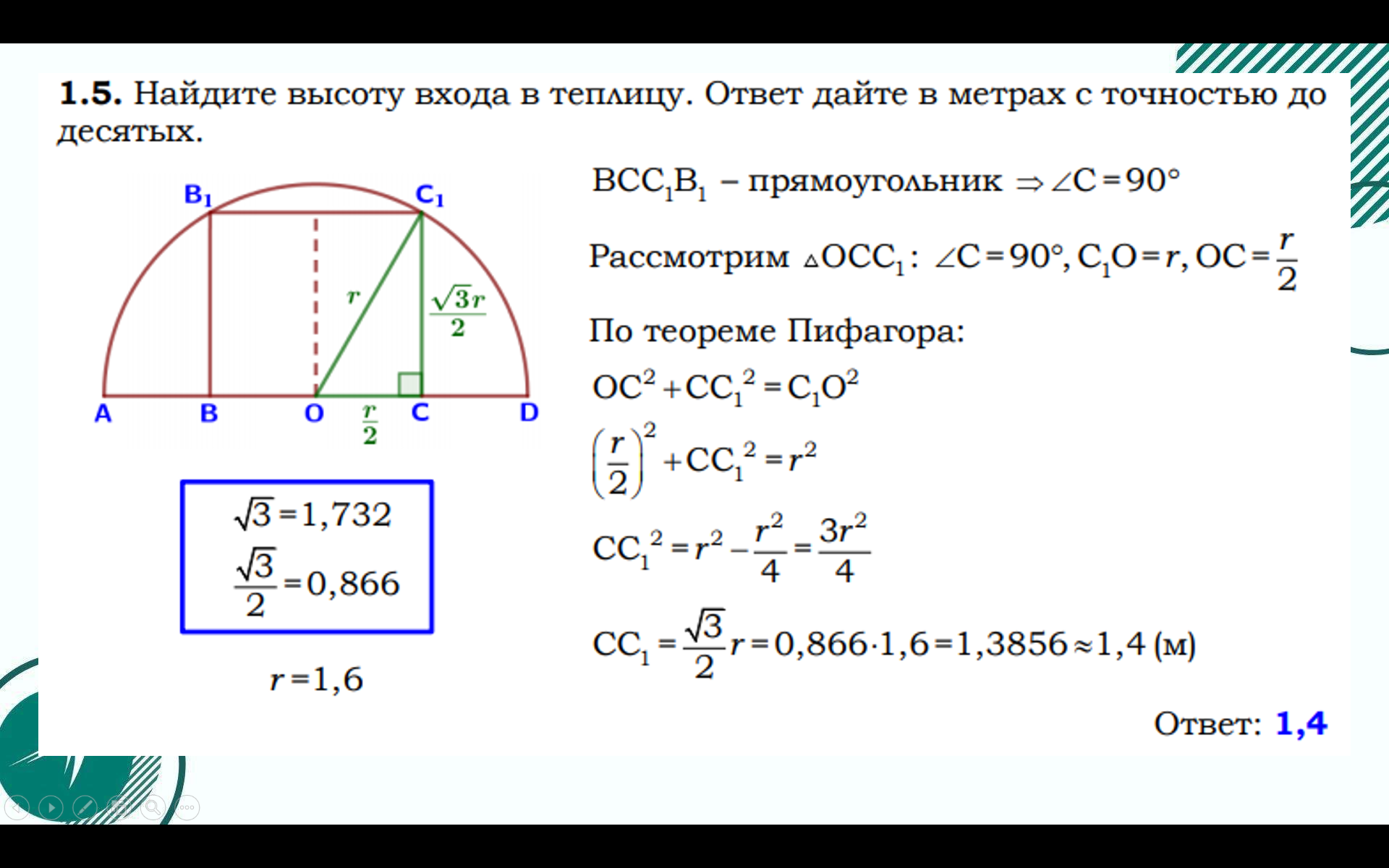 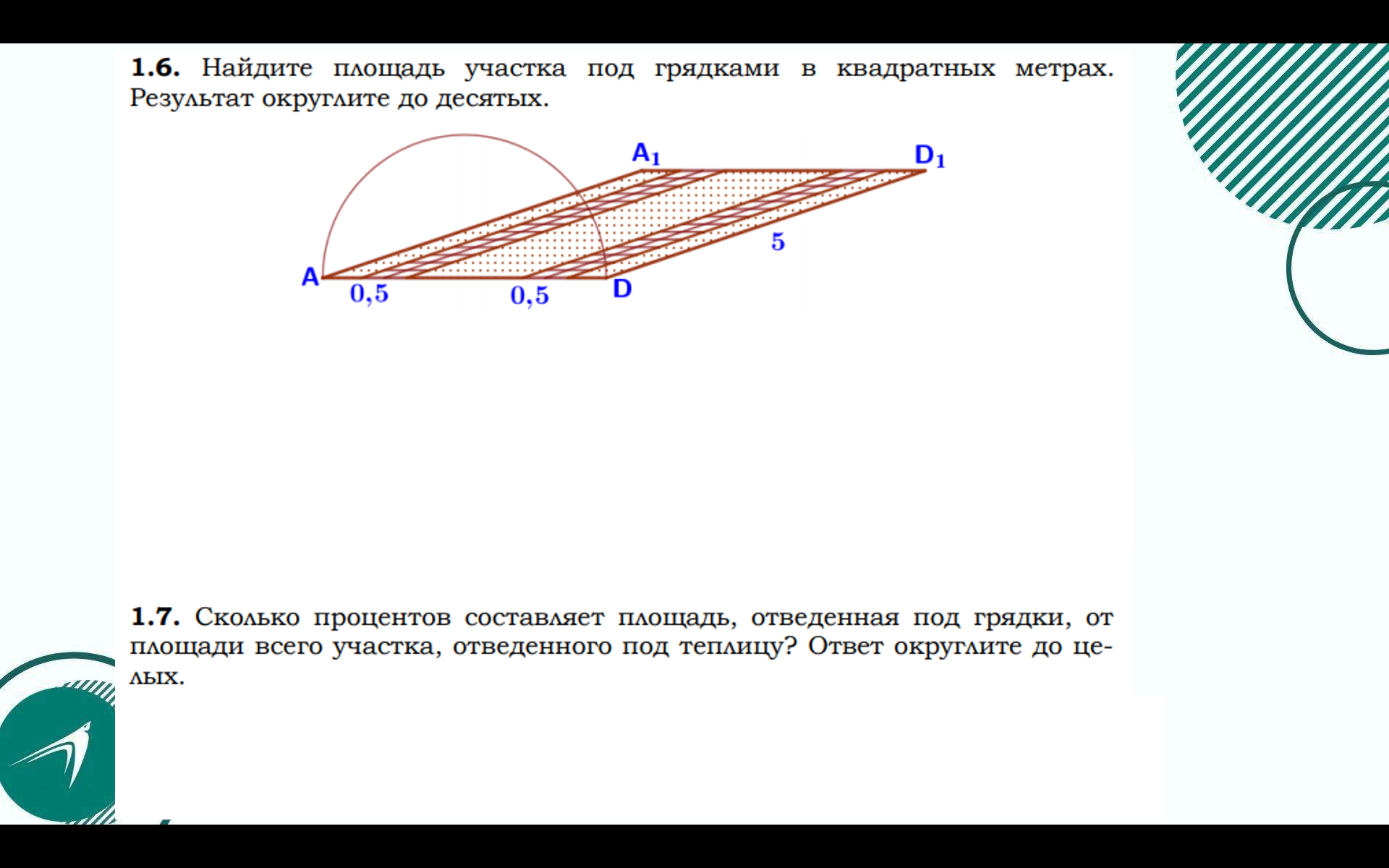 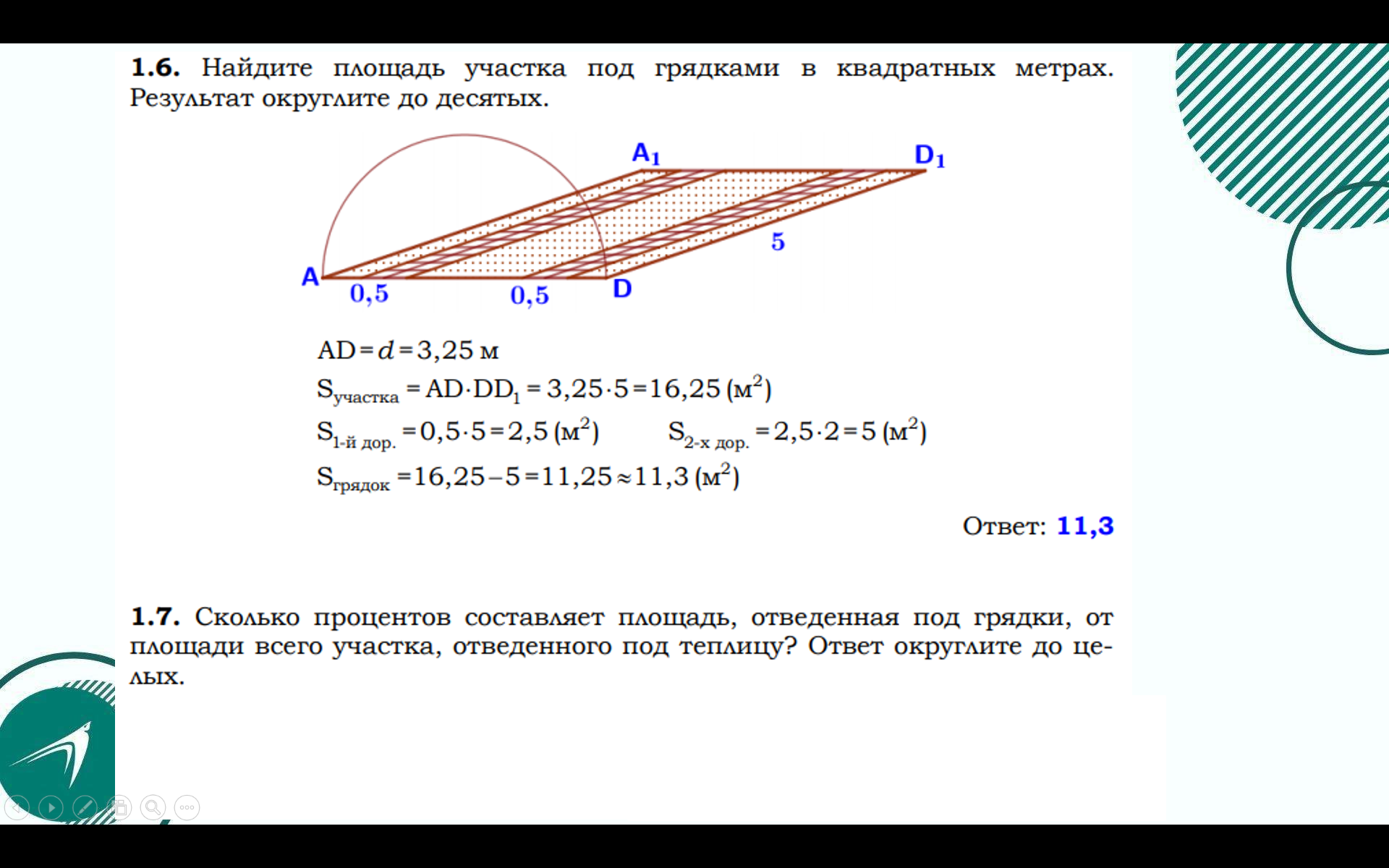 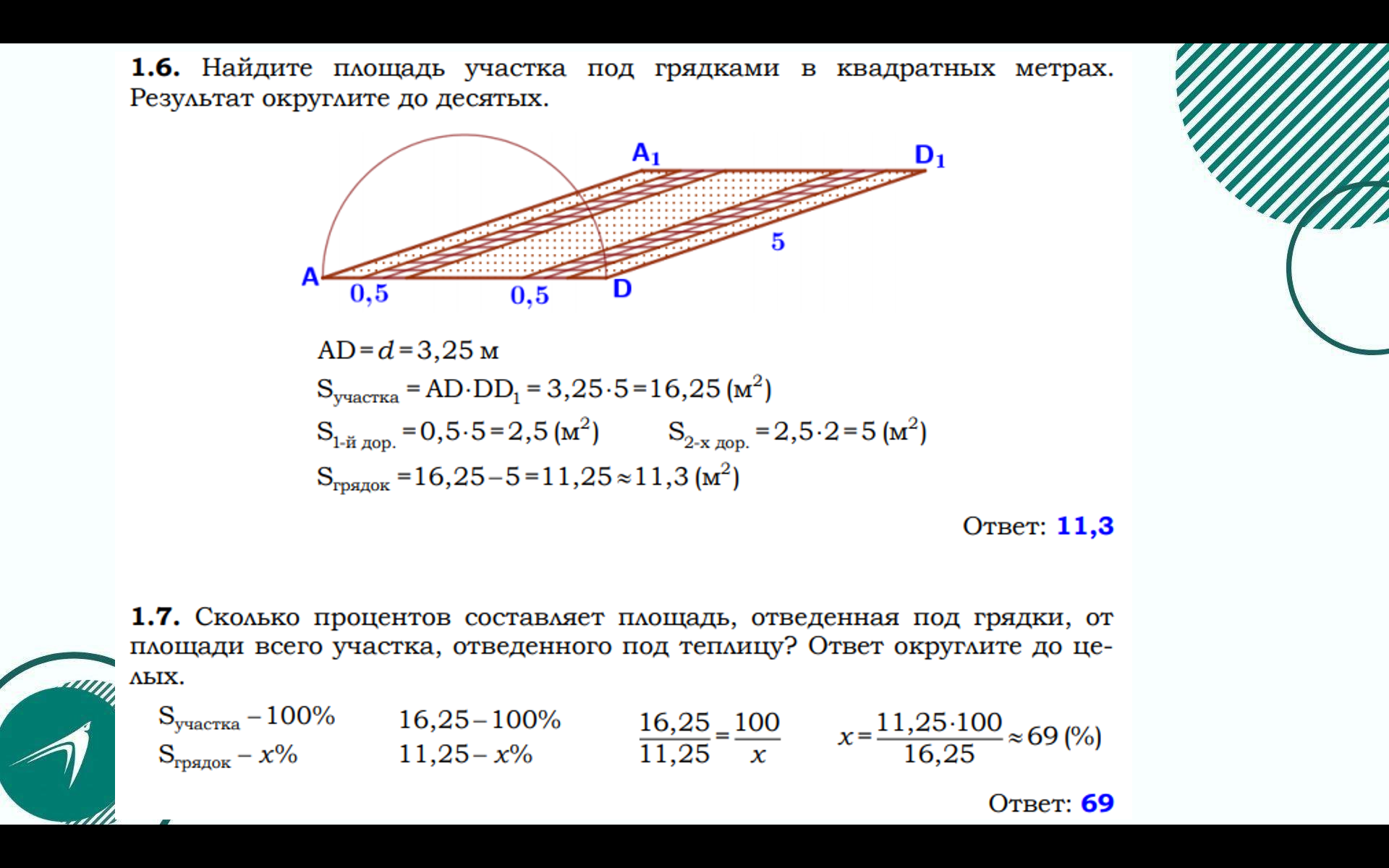 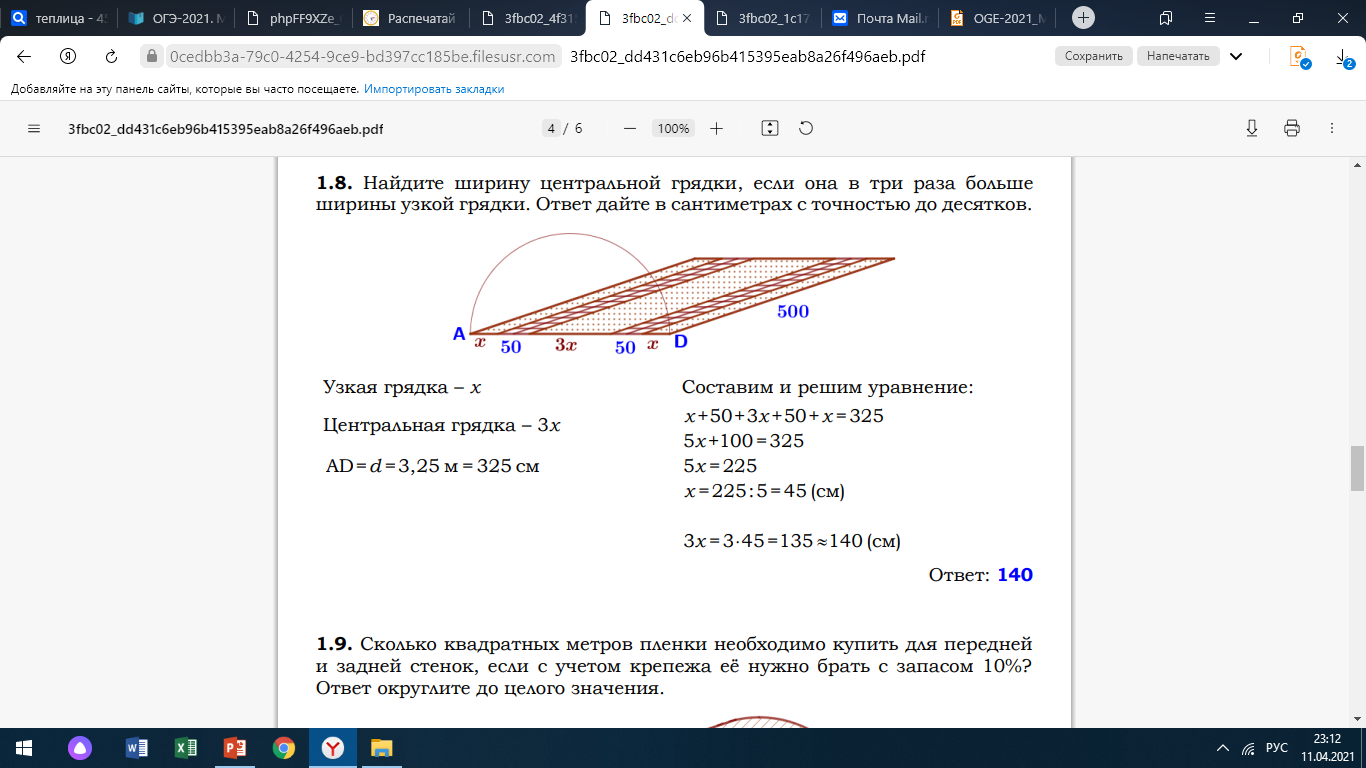 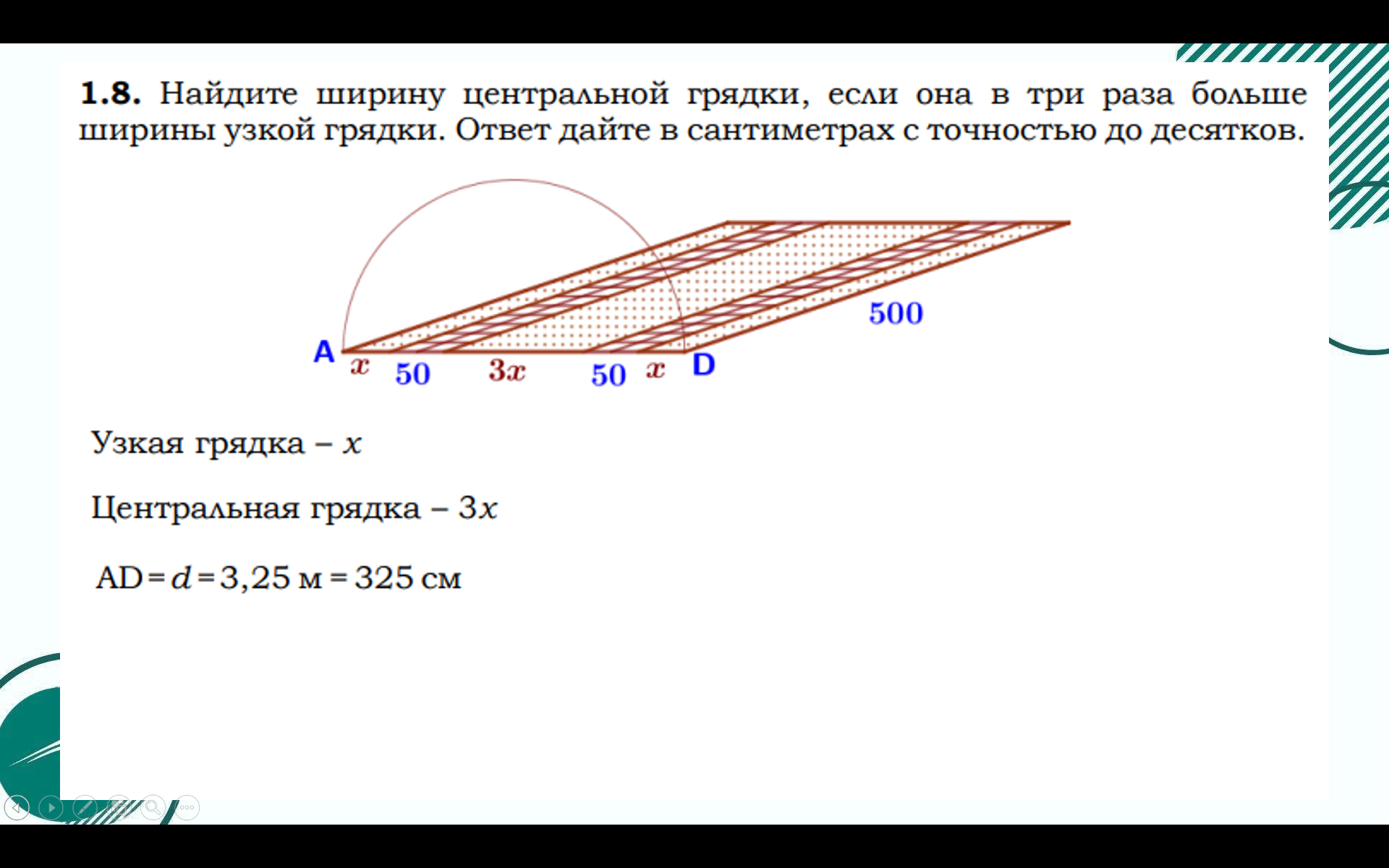 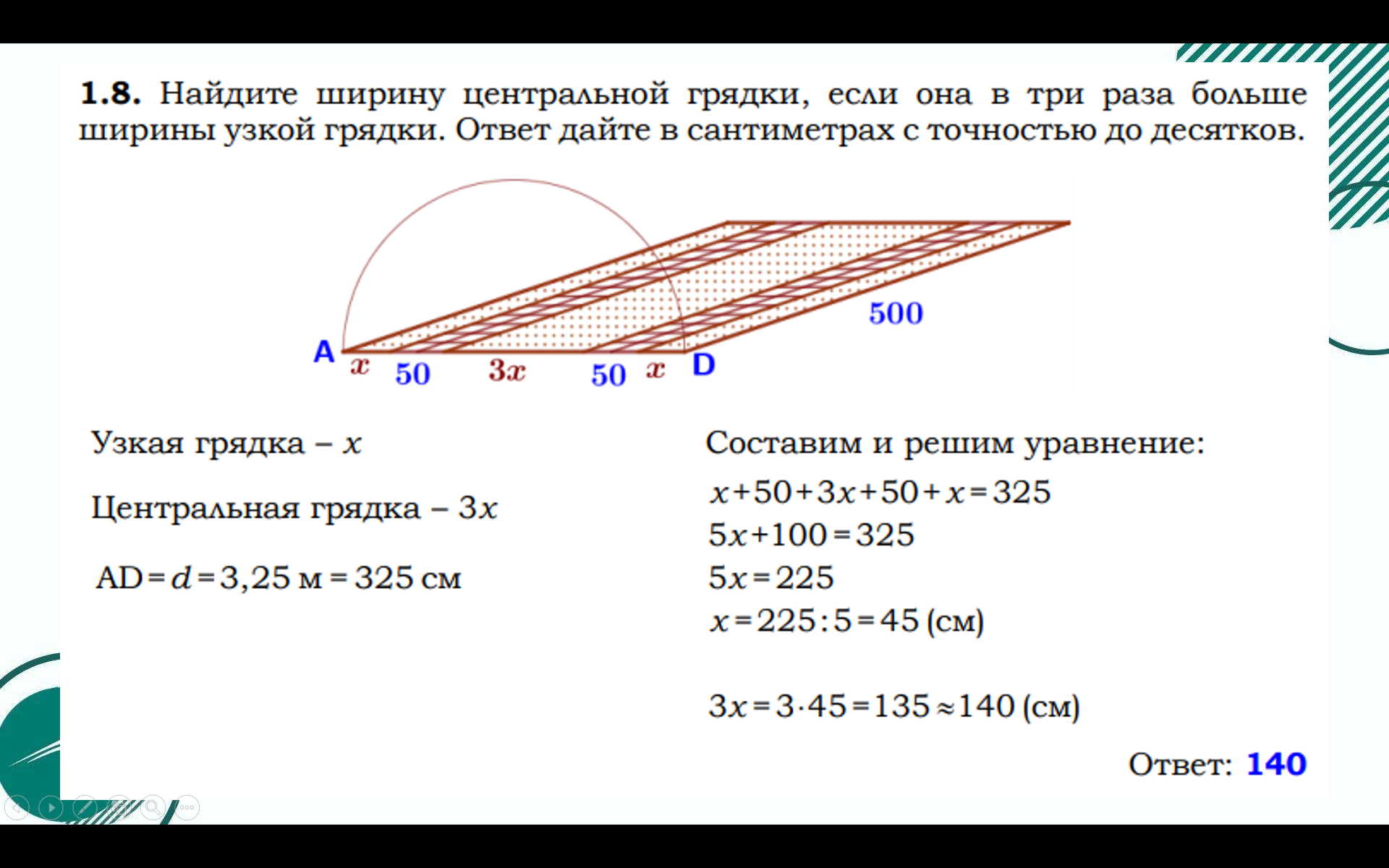 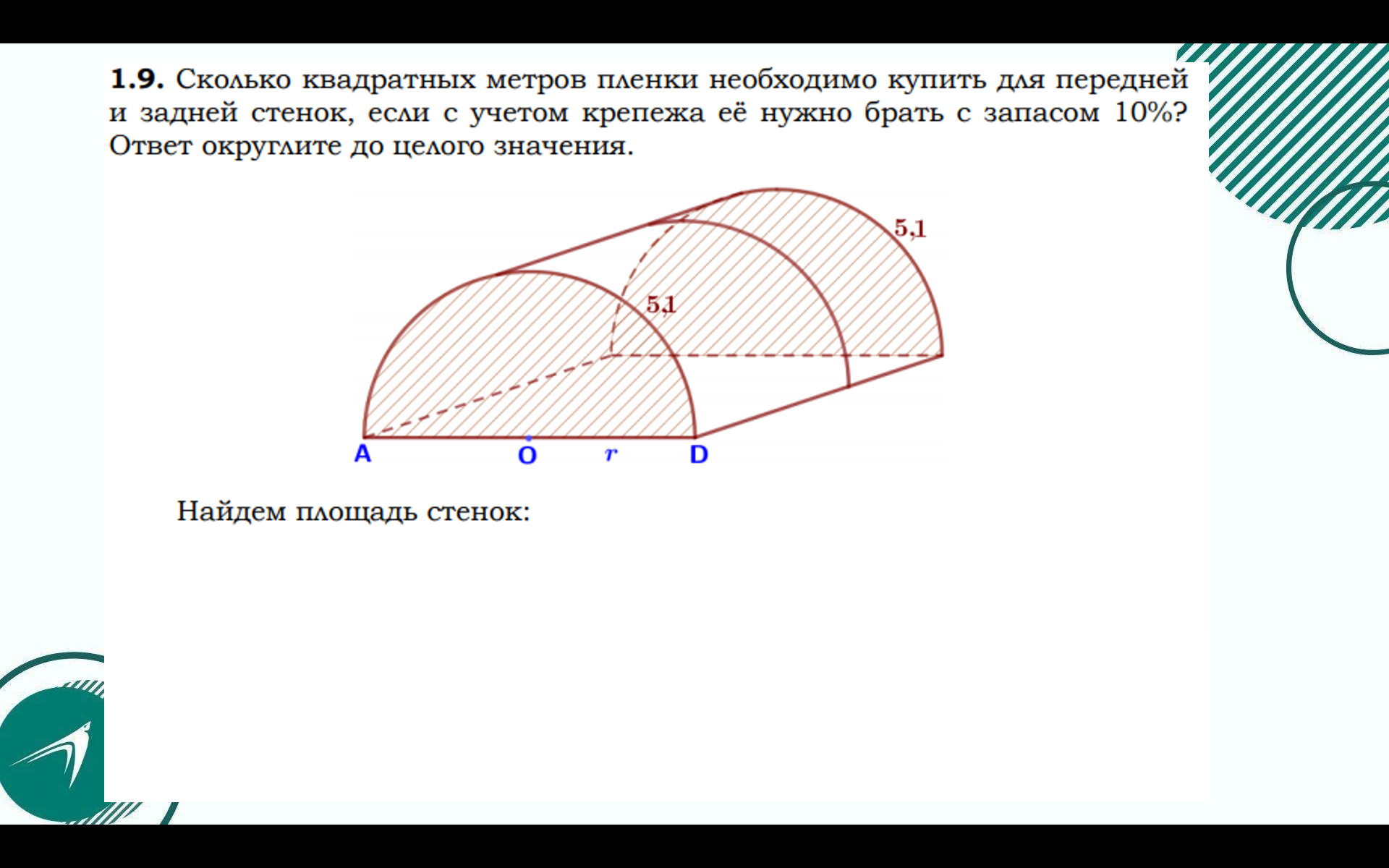 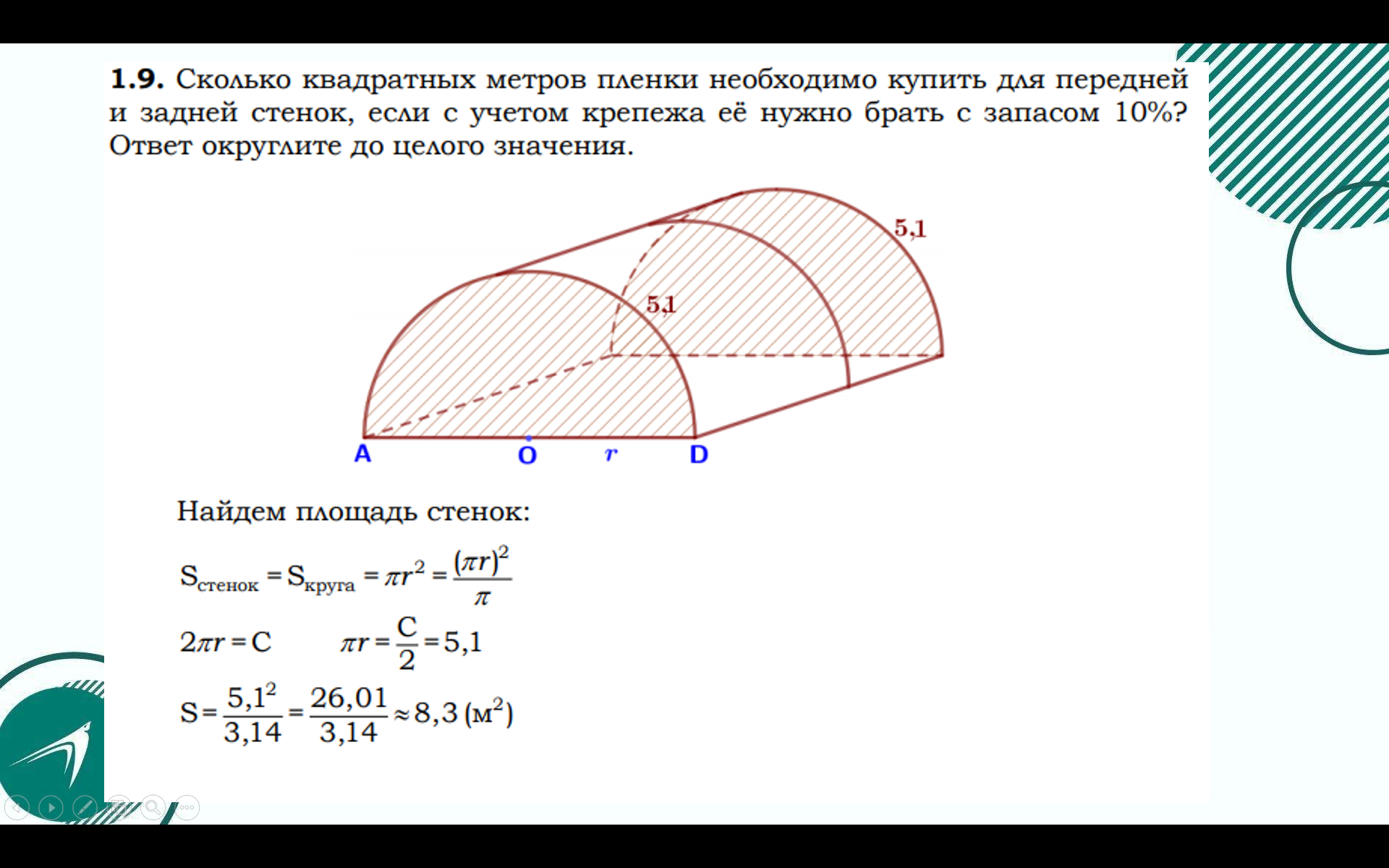 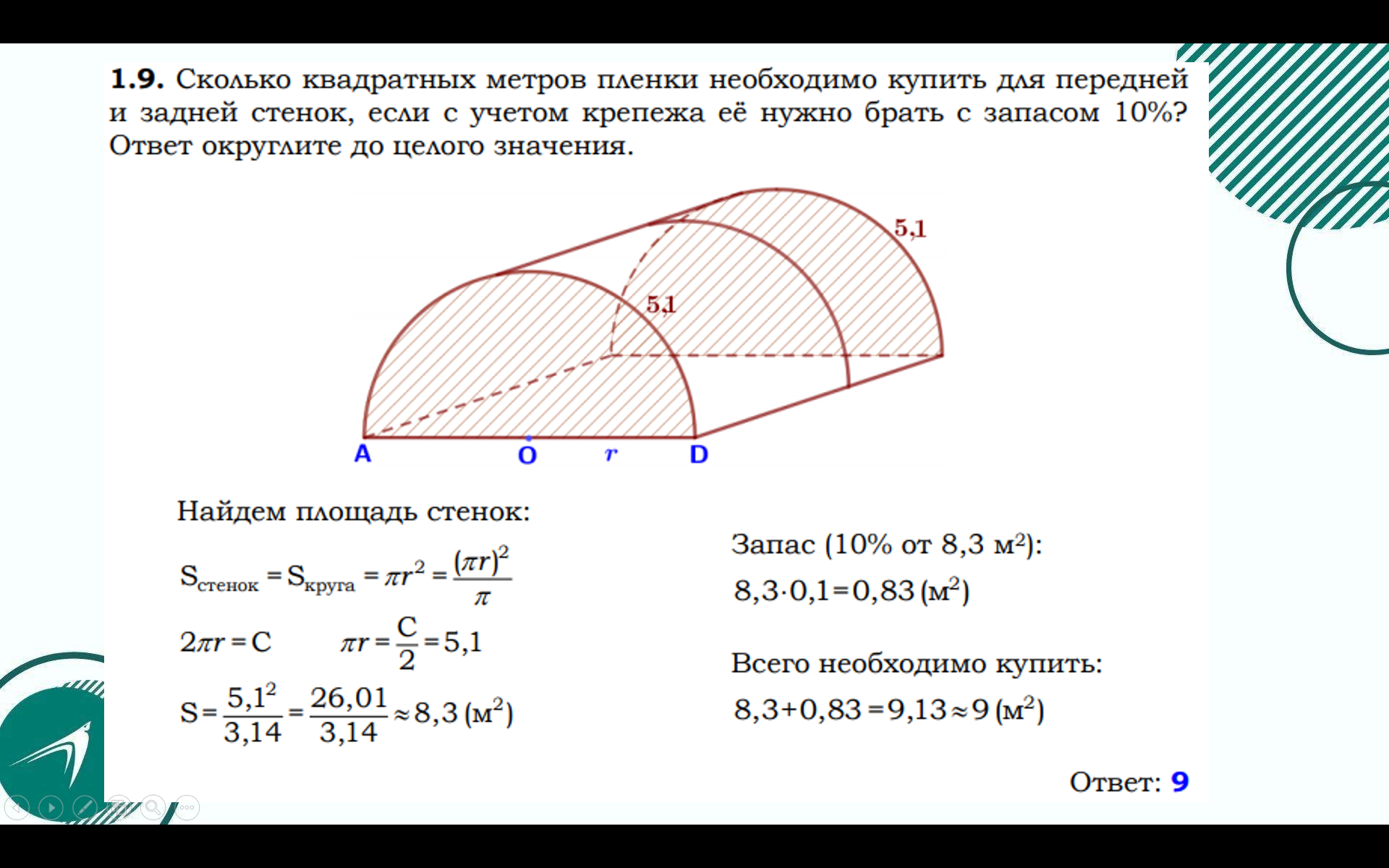 Задание 1-5. Зонт
Два друга Федя и Вова задумались о том, как рассчитать площадь поверхности зонта. На первый взгляд зонт кажется круглым, а его купол напоминает часть сферы (сферический сегмент). Но если присмотреться, то видно, что купол зонта состоит из восьми отдельных клиньев, натянутых на каркас из восьми спиц (рис. 1). 

Сферическая форма в раскрытом состоянии достигается за счёт гибкости спиц и эластичности ткани, из которой изготовлен зонт. Федя и Вова сумели измерить расстояние между концами соседних спиц а. Оно оказалось равно 36 см. Высота купола зонта h (рис. 2) оказалась равна 25 см, а расстояние d между концами спиц, образующих дугу окружности, проходящей через вершину зонта, – ровно 100 см.
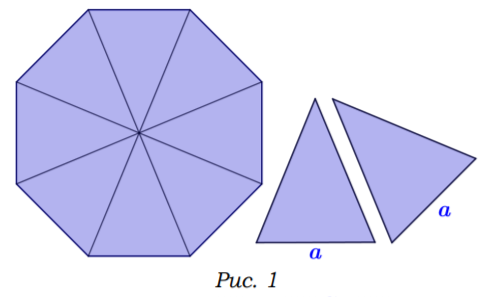 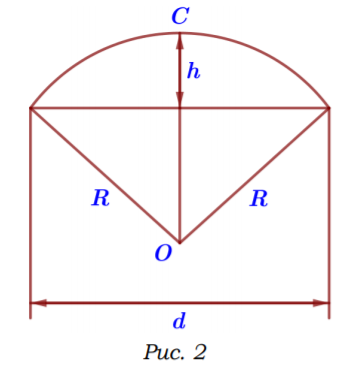 Задание 1.
Длина зонта в сложенном виде равна 24 см и складывается из длины ручки (рис. 3) и трети длины спицы (зонт в три сложения). Найдите длину спицы, если длина ручки зонта равна 6,2 см.
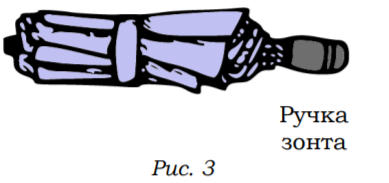 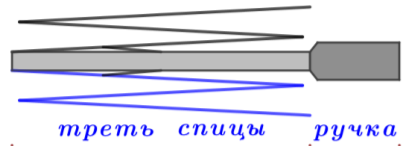 1) найдем треть длины спицы:
6,2 см
2) найдем длину всей спицы:
24 см
Задание 2.
Поскольку зонт сшит из треугольников, рассуждал Федя, площадь его поверхности можно найти как сумму площадей треугольников. Вычислите площадь поверхности зонта методом Феди, если высота каждого равнобедренного треугольника, проведённая к основанию, равна 52,2 см. Ответ дайте в квадратных сантиметрах с округлением до десятков.
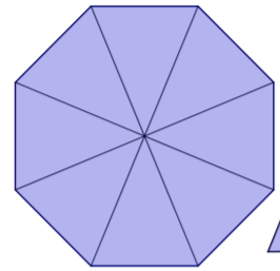 Всего треугольников (клиньев) – 8
Площадь одного треугольника:
52,2
Площадь всего зонта (8 треугольников):
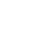 Федя и Вова сумели измерить расстояние между концами соседних спиц а. Оно оказалось равно 36 см.
Задание 3.
Вова предположил, что купол зонта имеет форму сферического сегмента. Вычислите радиус R сферы купола, зная, что OC=R (рис. 2). Ответ дайте в сантиметрах.
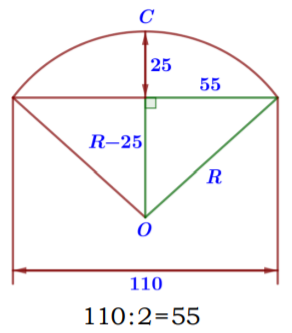 Найдем радиус по теореме Пифагора:
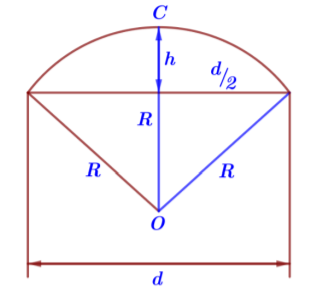 Высота купола зонта h (рис. 2) оказалась равна 25 см, а расстояние d между концами спиц, образующих дугу окружности, проходящей через вершину зонта, – ровно 100 см.
Задание 4.
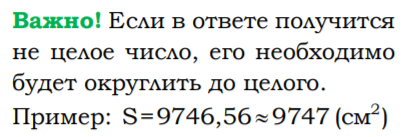 Высота купола зонта h (рис. 2) оказалась равна 25 см
Задание 5.
Рулон ткани имеет длину 16 м и ширину 150 см. На фабрике из этого рулона были вырезаны треугольные клинья для 27 зонтов, таких же, как зонт, который был у Феди и Вовы. Каждый треугольник с учётом припуска на швы имеет площадь 1000 кв. см. Оставшаяся ткань пошла в обрезки. Сколько процентов ткани рулона пошло в обрезки?
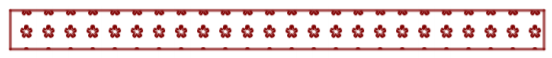 150 см
1600 см
16 м =
Общая площадь рулона ткани:
Площадь ткани для одного зонта (8 треугольников):
Площадь ткани для 27 зонтов:
Площадь ткани, ушедшей в обрезки:
Каждый треугольник с учётом припуска на швы имеет площадь 1000 кв. см.
Ткань:
Обрезки:
Задание 1-5. Электросчётчики
В жилых домах установлены бытовые электросчётчики, которые фиксируют расход электроэнергии в киловатт-часах (кВт·ч). Учёт расхода электроэнергии может быть однотарифным, двухтарифным или трёхтарифным.
	При однотарифном учёте стоимость 1 кВт·ч электроэнергии не меняется в течение суток. При двухтарифном и трёхтарифном учёте она различна в зависимости от времени суток (сутки разбиты на периоды, называемые тарифными зонами).
	В таблице дана стоимость 1 кВт·ч электроэнергии в рублях в 2022 году.
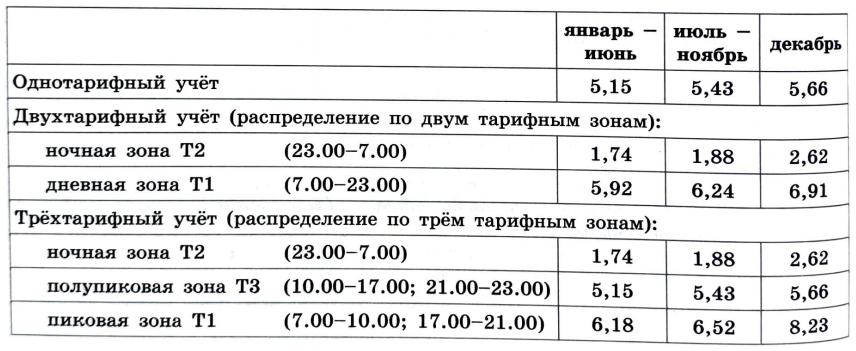 В квартире у Олега Борисовича установлен трёхтарифный счётчик, и в 2022 году  Олег Борисович оплачивал электроэнергию по трёхтарифному учёту.
	На рисунке точками показан расход электроэнергии в квартире Олега Борисович» по тарифным зонам за каждый месяц 2022 года. Для наглядности точки соединены линиями.
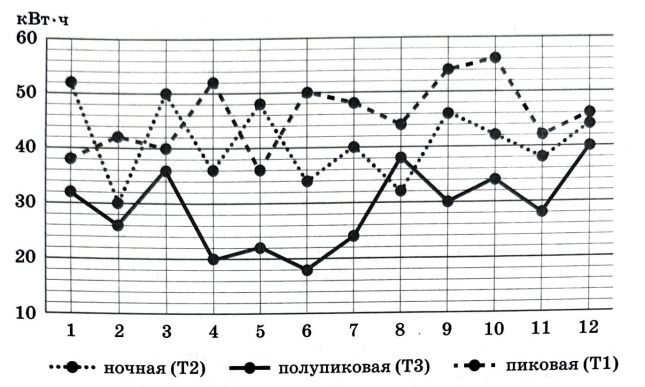 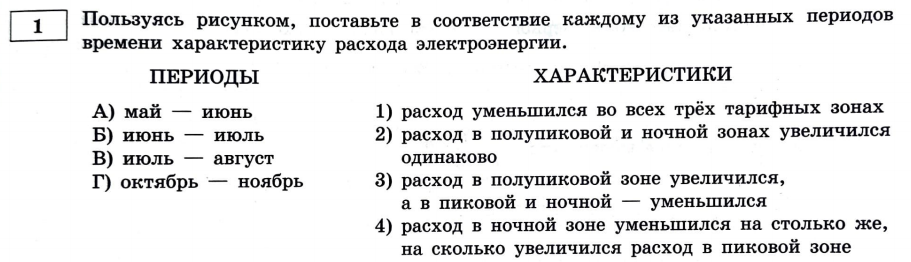 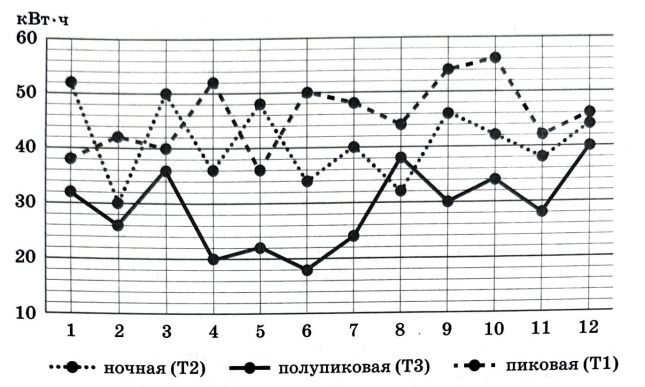 В таблице под каждой буквой укажите соответствующий номер.
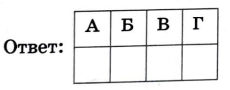 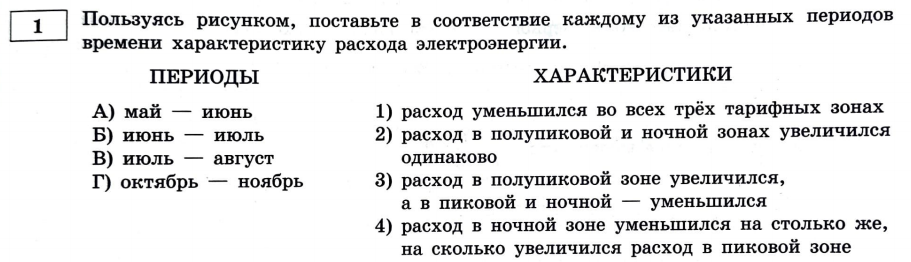 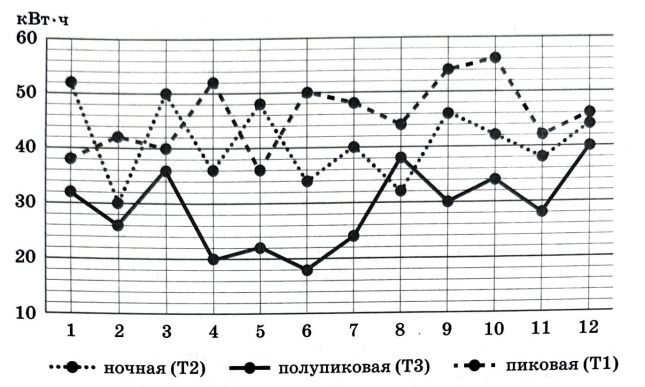 В таблице под каждой буквой укажите соответствующий номер.
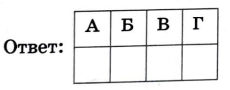 о
н
м
и
и
а
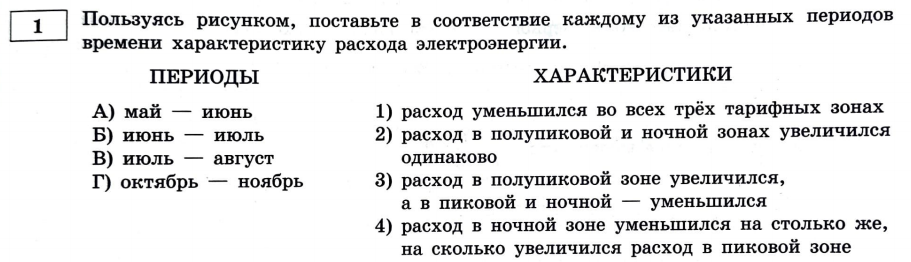 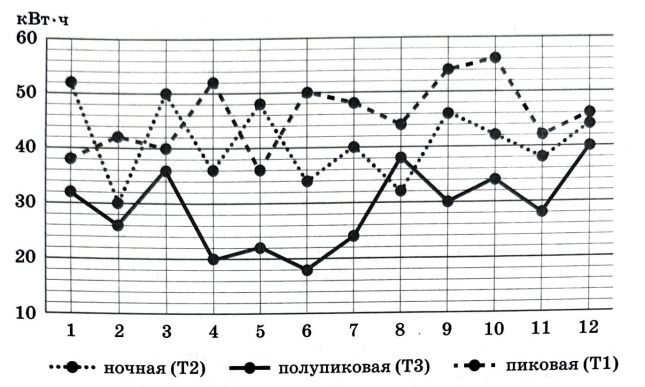 В таблице под каждой буквой укажите соответствующий номер.
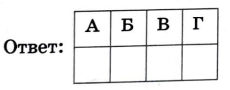 1
о
н
м
и
и
а
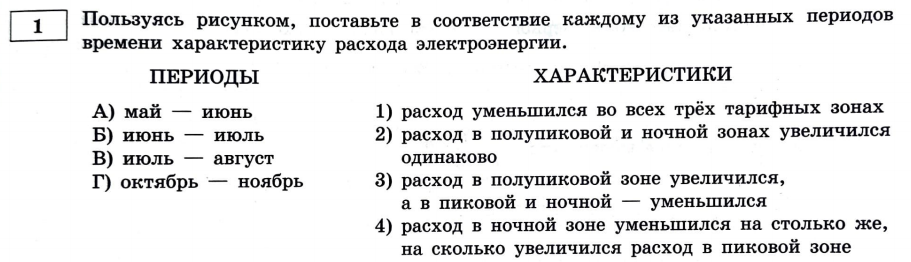 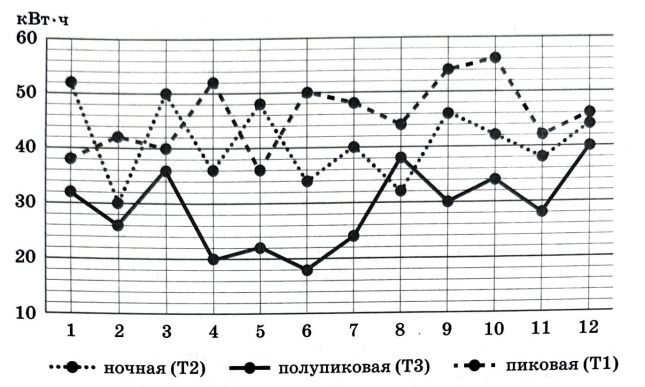 В таблице под каждой буквой укажите соответствующий номер.
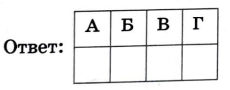 1
2
о
н
м
и
и
а
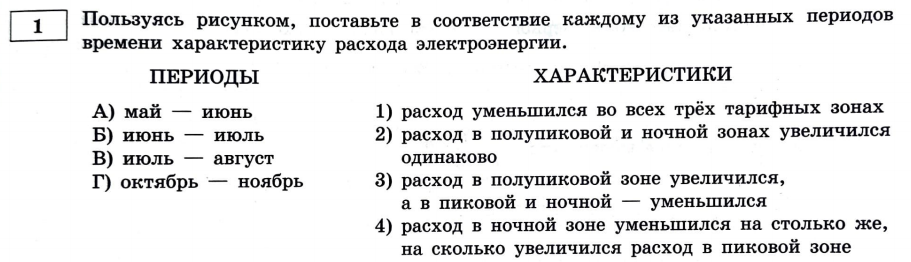 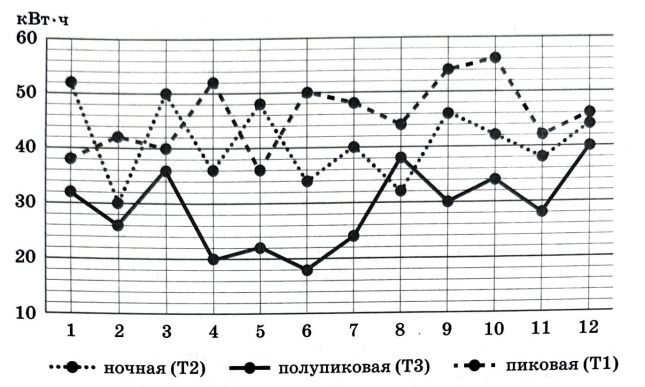 В таблице под каждой буквой укажите соответствующий номер.
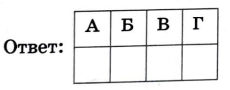 1
2
3
о
н
м
и
и
а
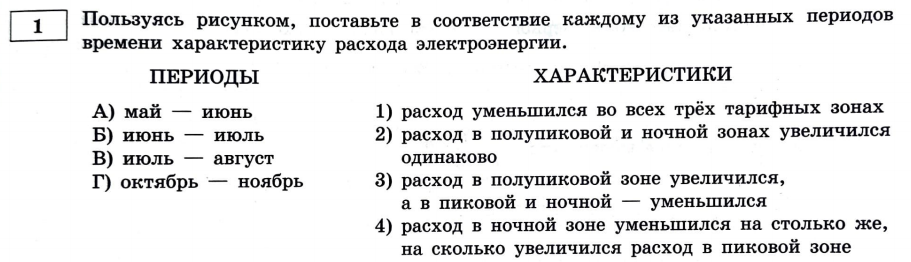 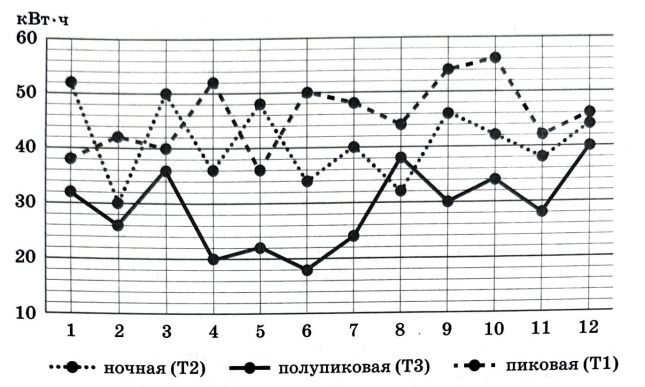 В таблице под каждой буквой укажите соответствующий номер.
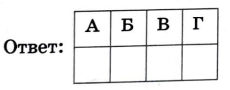 1
4
2
3
о
н
м
и
и
а
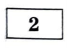 Сколько месяцев в 2022 году расход электроэнергии в ночную зону превышал расход в пиковую зону?
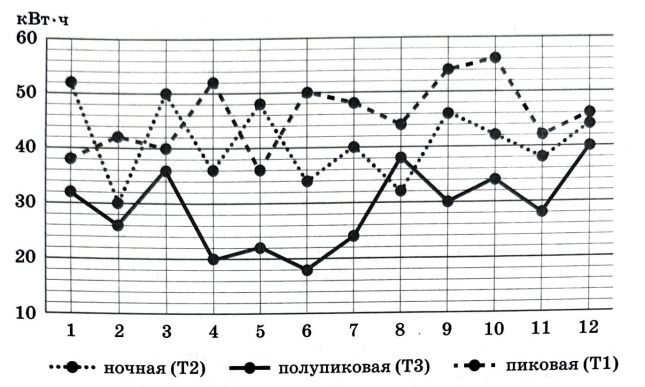 Ответ:__
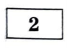 Сколько месяцев в 2022 году расход электроэнергии в ночную зону превышал расход в пиковую зону?
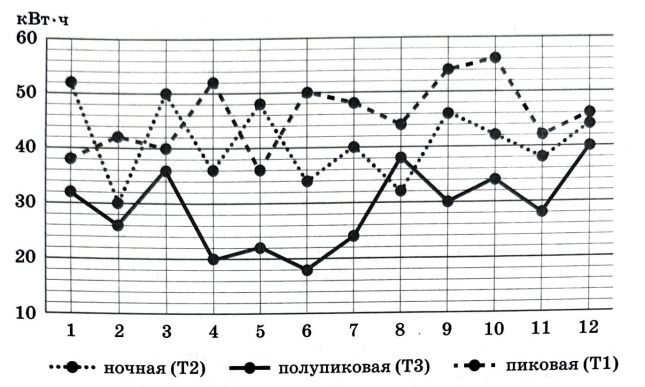 Ответ: 3
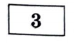 На   сколько   рублей   больше   заплатил   бы   Олег  Борисович   за   электроэнергию, израсходованную в марте, если бы пользовался однотарифным учётом?
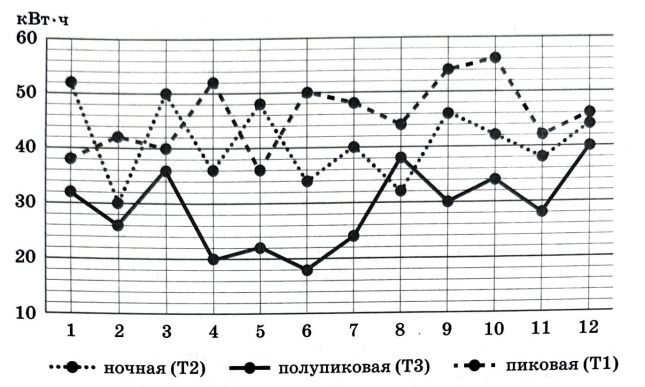 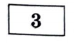 На   сколько   рублей   больше   заплатил   бы   Олег  Борисович   за   электроэнергию, израсходованную в марте, если бы пользовался однотарифным учётом?
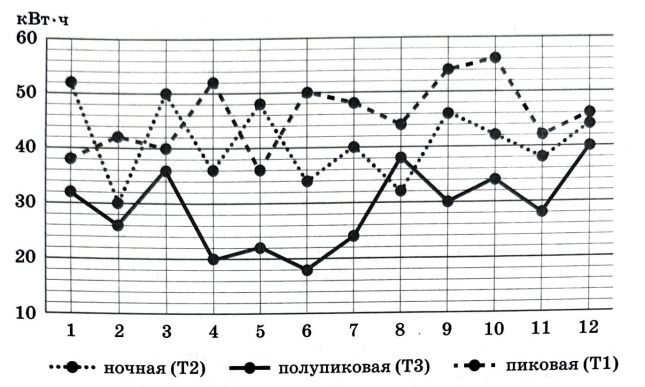 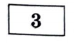 На   сколько   рублей   больше   заплатил   бы   Олег  Борисович   за   электроэнергию, израсходованную в марте, если бы пользовался однотарифным учётом?
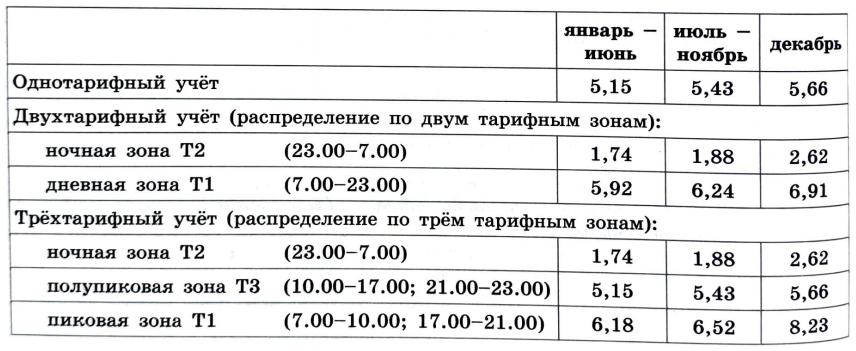 Трёхтарифный:
Однотарифный:
Разница:
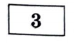 На   сколько   рублей   больше   заплатил   бы   Олег  Борисович   за   электроэнергию, израсходованную в марте, если бы пользовался однотарифным учётом?
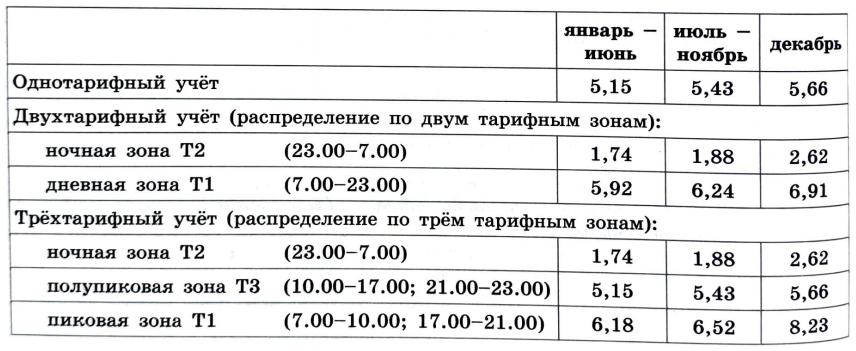 Трёхтарифный: 50·1,74 + 36·5,15 + 40·6,18=
Однотарифный:
Разница:
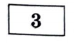 На   сколько   рублей   больше   заплатил   бы   Олег  Борисович   за   электроэнергию, израсходованную в марте, если бы пользовался однотарифным учётом?
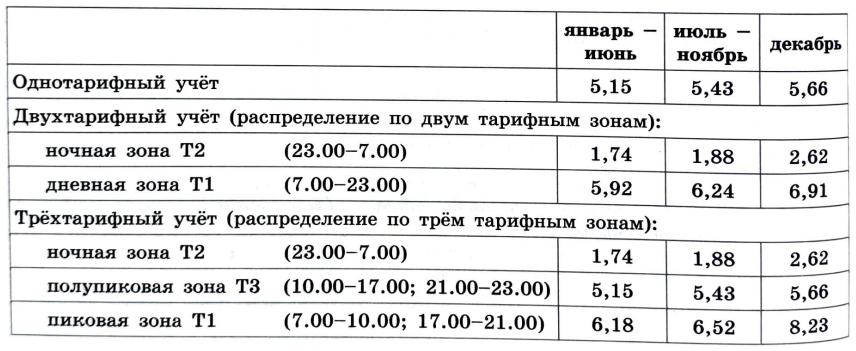 Трёхтарифный: 50·1,74 + 36·5,15 + 40·6,18 = 87 + 185,4 + 247,2 =519,6 (рублей)
Однотарифный:
Разница:
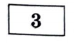 На   сколько   рублей   больше   заплатил   бы   Олег  Борисович   за   электроэнергию, израсходованную в марте, если бы пользовался однотарифным учётом?
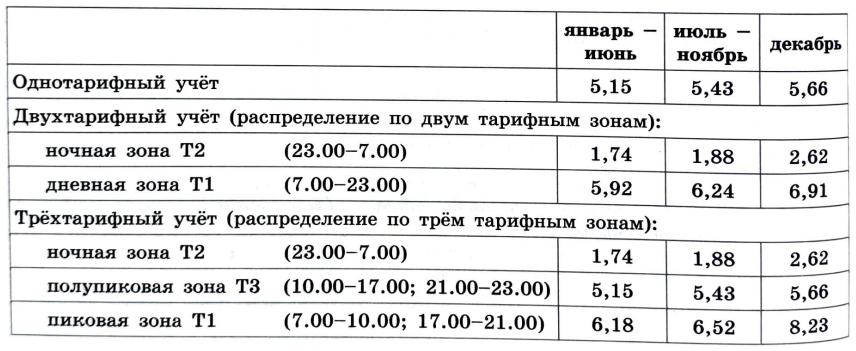 Трёхтарифный: 50·1,74 + 36·5,15 + 40·6,18 =87 + 185,4 + 247,2 =519,6 (рублей)
Однотарифный: (50+36+40) ·5,15 =
Разница:
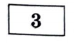 На   сколько   рублей   больше   заплатил   бы   Олег  Борисович   за   электроэнергию, израсходованную в марте, если бы пользовался однотарифным учётом?
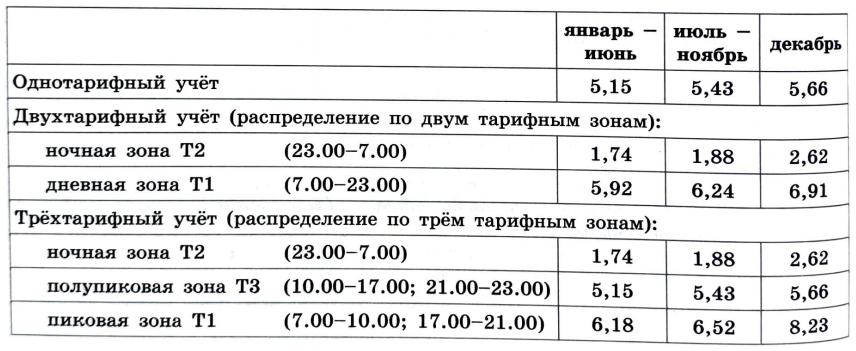 Трёхтарифный: 50·1,74 + 36·5,15 + 40·6,18 =87 + 185,4 + 247,2 =519,6 (рублей)
Однотарифный: (50+36+40) ·5,15 = 126·5,15=648,9 (рублей)
Разница:
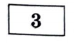 На   сколько   рублей   больше   заплатил   бы   Олег  Борисович   за   электроэнергию, израсходованную в марте, если бы пользовался однотарифным учётом?
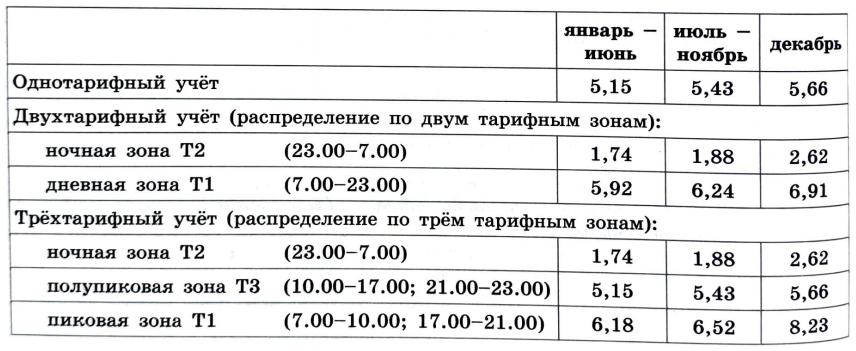 Трёхтарифный: 50·1,74 + 36·5,15 + 40·6,18 =87 + 185,4 + 247,2 =519,6 (рублей)
Однотарифный: (50+36+40) ·5,15 = 126·5,15=648,9 (рублей)
Ответ: 129,3
Разница: 648,9 – 519,6 =129,3
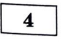 На сколько процентов общий расход электроэнергии в квартире Олега Борисовича в феврале был меньше, чем в январе? Ответ округлите до десятых.
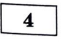 На сколько процентов общий расход электроэнергии в квартире Олега Борисовича в феврале был меньше, чем в январе? Ответ округлите до десятых.
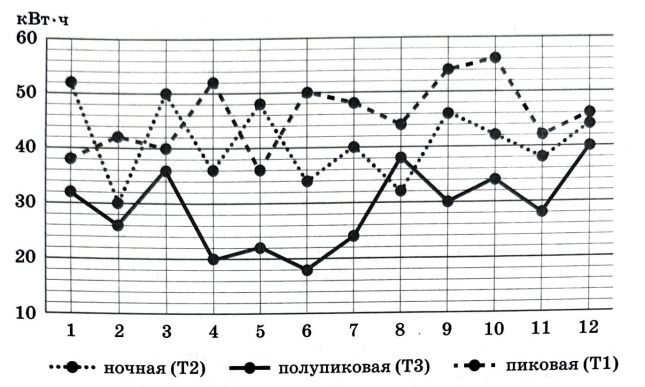 Ответ: _________
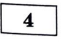 На сколько процентов общий расход электроэнергии в квартире Олега Борисовича в феврале был меньше, чем в январе? Ответ округлите до десятых.
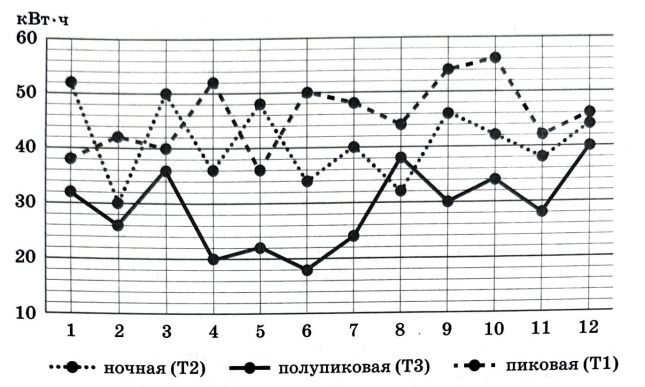 Ответ: _____
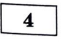 На сколько процентов общий расход электроэнергии в квартире Олега Борисовича в феврале был меньше, чем в январе? Ответ округлите до десятых.
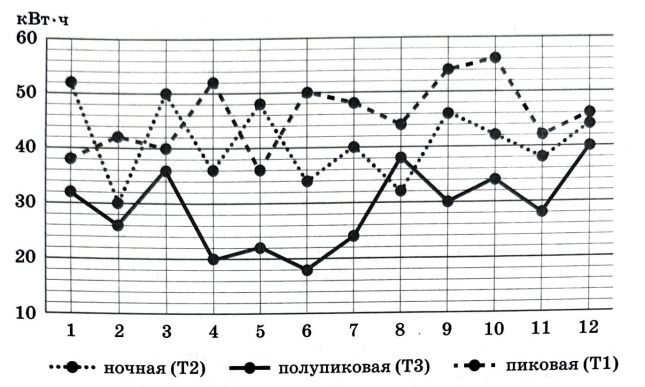 Ответ: _______
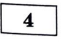 На сколько процентов общий расход электроэнергии в квартире Олега Борисовича в феврале был меньше, чем в январе? Ответ округлите до десятых.
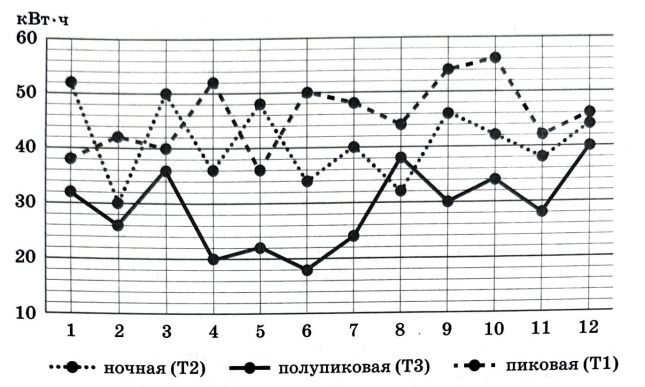 Ответ: ______
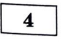 На сколько процентов общий расход электроэнергии в квартире Олега Борисовича в феврале был меньше, чем в январе? Ответ округлите до десятых.
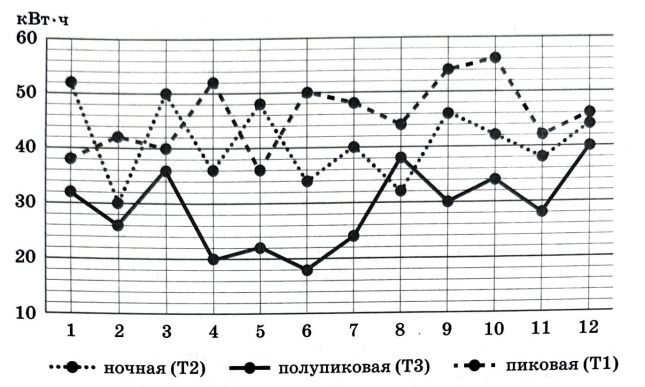 Январь: 52+32+38=
Февраль: 30+26+42=
Ответ: ______
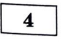 На сколько процентов общий расход электроэнергии в квартире Олега Борисовича в феврале был меньше, чем в январе? Ответ округлите до десятых.
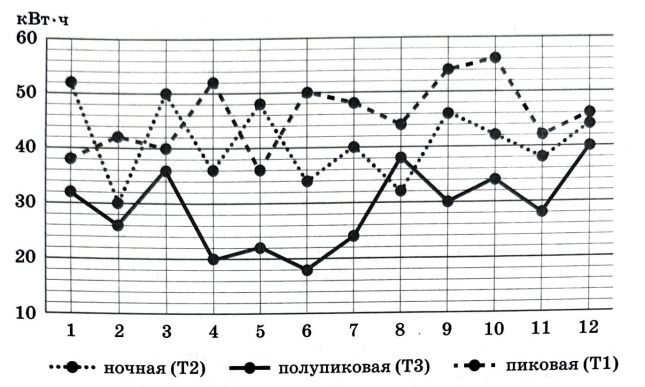 Январь: 52+32+38=122
Февраль: 30+26+42=98
Ответ: _______
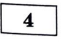 На сколько процентов общий расход электроэнергии в квартире Олега Борисовича в феврале был меньше, чем в январе? Ответ округлите до десятых.
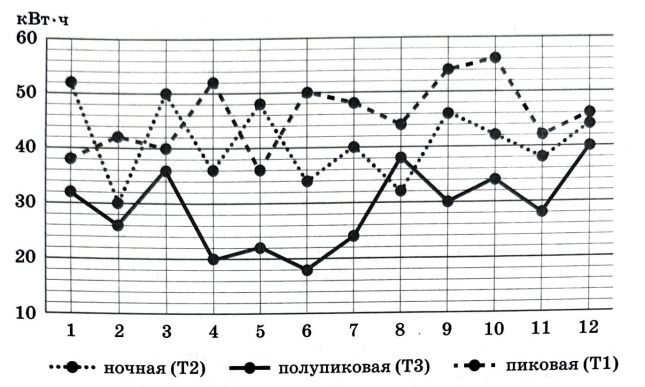 Январь: 52+32+38=122
Февраль: 30+26+42=98
-    100%
(122-98) –   х%
Ответ: _______
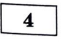 На сколько процентов общий расход электроэнергии в квартире Олега Борисовича в феврале был меньше, чем в январе? Ответ округлите до десятых.
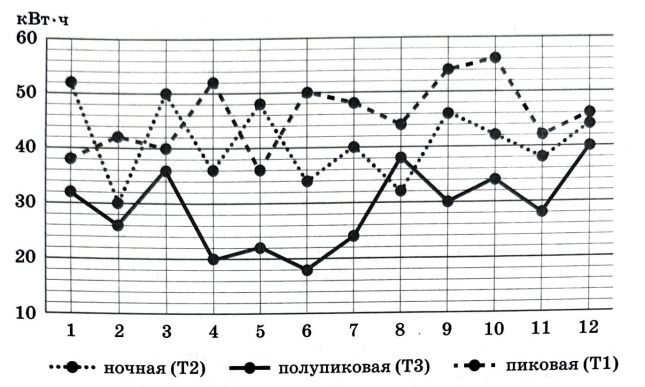 Январь: 52+32+38=122
Февраль: 30+26+42=98
-    100%
(122-98) –   х%
-    100%
24     –   х%
Ответ: ________
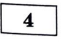 На сколько процентов общий расход электроэнергии в квартире Олега Борисовича в феврале был меньше, чем в январе? Ответ округлите до десятых.
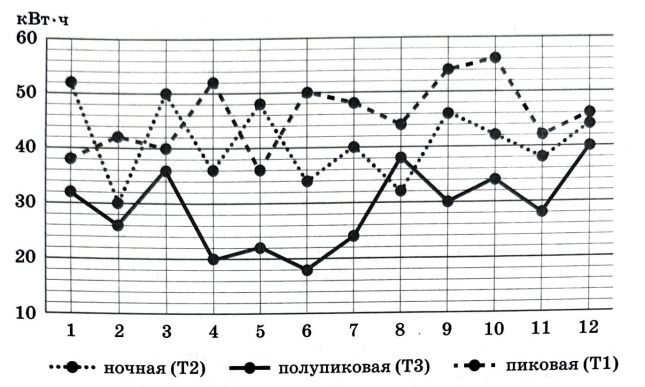 Январь: 52+32+38=122
Февраль: 30+26+42=98
-    100%
(122-98) –   х%
-    100%
24     –   х%
Ответ: 19,7
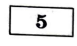 Соседи Олега Борисовича, семья Прониных, исходя из данных по расходу электроэнергии за 2022 год по своей квартире, рассчитали средний расход электроэнергии за месяц по тарифным зонам:                                                           
-  ночная зона — 100 кВт·ч,
полупиковая зона — 100 кВт·ч, 
пиковая зона — 50 кВт·ч.
Пронины предполагают, что в 2023 году средний расход электроэнергии будет таким же. Исходя из этого, выберите наиболее выгодный вариант учёта электроэнергии для семьи Прониных в 2023 году (однотарифный, двухтарифный или трёхтарифный). Считайте, что стоимость 1 кВт·ч электроэнергии будет такой же, как в декабре 2022 года. Оцените общие расходы Прониных на оплату электроэнергии (в рублях) за 2023 год (по наиболее выгодному варианту учёта), если средний расход электроэнергии действительно будет таким же.
1)  менее 5 тыс. руб.                                4) от 15 тыс. руб. до 20 тыс. руб.
2)  от 5 тыс. руб. до 10 тыс. руб.            5) от 20 тыс. руб. до 25 тыс. руб.
3)  от 10 тыс. руб. до 15 тыс. руб.          6) более 25 тыс. руб.

В ответ запишите номер верного варианта оценки расходов.
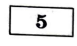 Соседи Олега Борисовича, семья Прониных, исходя из данных по расходу электроэнергии за 2022 год по своей квартире, рассчитали средний расход электроэнергии за месяц по тарифным зонам:                                                           
-  ночная зона — 100 кВт·ч,
полупиковая зона — 100 кВт·ч, 
пиковая зона — 50 кВт·ч.
Пронины предполагают, что в 2023 году средний расход электроэнергии будет таким же. Исходя из этого, выберите наиболее выгодный вариант учёта электроэнергии для семьи Прониных в 2023 году (однотарифный, двухтарифный или трёхтарифный). Считайте, что стоимость 1 кВт·ч электроэнергии будет такой же, как в декабре 2022 года. Оцените общие расходы Прониных на оплату электроэнергии (в рублях) за 2023 год (по наиболее выгодному варианту учёта), если средний расход электроэнергии действительно будет таким же.
1)  менее 5 тыс. руб.                                4) от 15 тыс. руб. до 20 тыс. руб.
2)  от 5 тыс. руб. до 10 тыс. руб.            5) от 20 тыс. руб. до 25 тыс. руб.
3)  от 10 тыс. руб. до 15 тыс. руб.          6) более 25 тыс. руб.

В ответ запишите номер верного варианта оценки расходов.
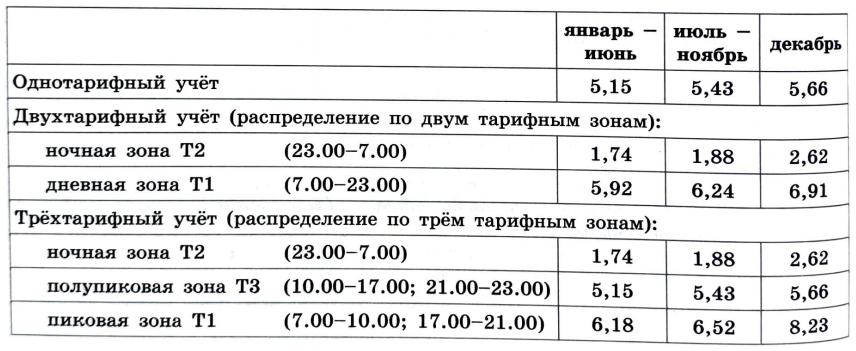 как в декабре 2022 года
ночная зона - 100 кВт·ч,
полупиковая зона - 100 кВт·ч, 
пиковая зона - 50 кВт·ч.
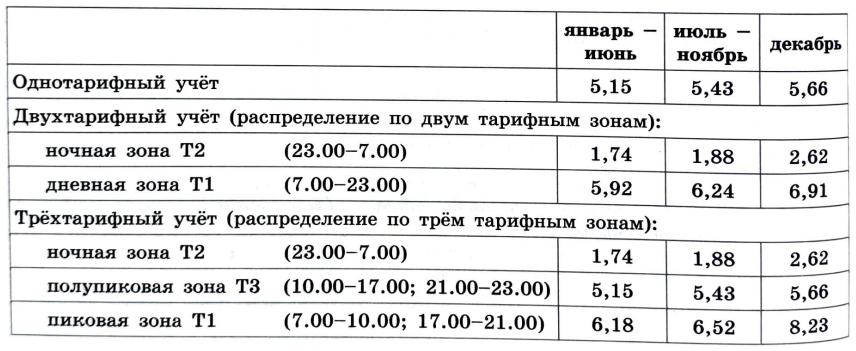 как в декабре 2022 года
ночная зона - 100 кВт·ч,
полупиковая зона - 100 кВт·ч, 
пиковая зона - 50 кВт·ч.
Трехтарифный: 100·2,62 + 100 ·5,66 + 50·8,23 =
Двухтарифный: 100·2,62 + (100 + 50)·6,91 =
Однотарифный: (100+100+50)·5,66=
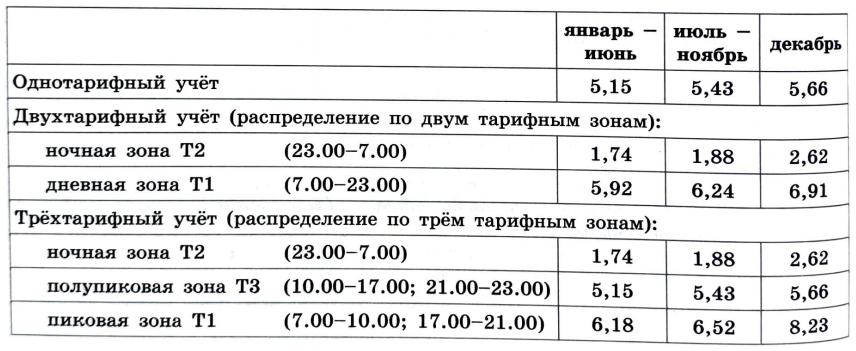 как в декабре 2022 года
ночная зона - 100 кВт·ч,
полупиковая зона - 100 кВт·ч, 
пиковая зона - 50 кВт·ч.
Трехтарифный: 100·2,62 + 100 ·5,66 + 50·8,23 =262+566+411,5=1239,5 руб
В году 12 месяцев
Двухтарифный: 100·2,62 + (100 + 50)·6,91 =262+150·6,91=262+1036,5=1298,5 руб
Не выгодно
Однотарифный: (100+100+50)·5,66=250·5,66=1415 руб
Не выгодно
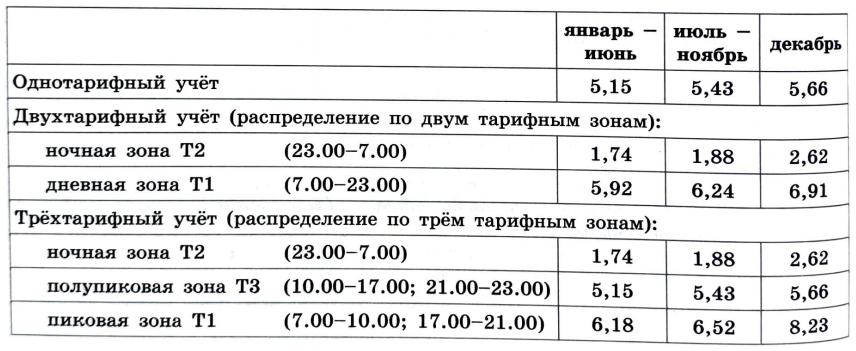 как в декабре 2022 года
ночная зона - 100 кВт·ч,
полупиковая зона - 100 кВт·ч, 
пиковая зона - 50 кВт·ч.
Трехтарифный: 100·2,62 + 100 ·5,66 + 50·8,23 =262+566+411,5=1239,5 руб
В году 12 месяцев
1239,5 ·12 =14 874 рубля в год
1)  менее 5 тыс. руб.                                4) от 15 тыс. руб. до 20 тыс. руб.
2)  от 5 тыс. руб. до 10 тыс. руб.            5) от 20 тыс. руб. до 25 тыс. руб.
3)  от 10 тыс. руб. до 15 тыс. руб.          6) более 25 тыс. руб.

В ответ запишите номер верного варианта оценки расходов.
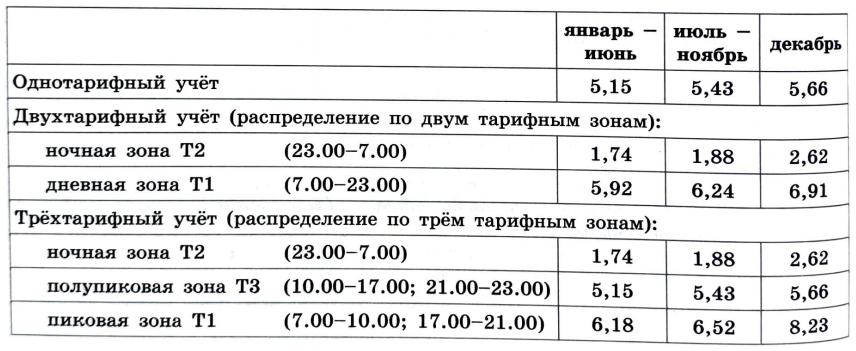 как в декабре 2022 года
ночная зона - 100 кВт·ч,
полупиковая зона - 100 кВт·ч, 
пиковая зона - 50 кВт·ч.
Трехтарифный: 100·2,62 + 100 ·5,66 + 50·8,23 =262+566+411,5=1239,5 руб
В году 12 месяцев
1239,5 ·12 =14 874 рубля в год
1)  менее 5 тыс. руб.                                4) от 15 тыс. руб. до 20 тыс. руб.
2)  от 5 тыс. руб. до 10 тыс. руб.            5) от 20 тыс. руб. до 25 тыс. руб.
3)  от 10 тыс. руб. до 15 тыс. руб.          6) более 25 тыс. руб.

В ответ запишите номер верного варианта оценки расходов.
Ответ: 3
Источники информации
Пособие ОГЭ математика под редакцией И.В. Ященко, национальное образование, Москва, 2024
ФГБНУ «ФИПИ» fipi.ru
Задачники ОГЭ 2024 https://www.time4math.ru/oge
Спасибо за внимание!
Контакты
Козлова Алёна Васильевна, учитель математики 
МБОУ Академического лицея им. Г.А.Псахье
сот. 8 923 404 82 05
kozlovaalena82@rambler.ru

Подузова Светлана Юрьевна, учитель математики 
МБОУ Академического лицея им. Г.А.Псахье
сот. 8 960 970 62 67
poduzova1982svetlana@gmail.com

Наева Юлия Евгеньевна, 
учитель математики 
МБОУ Академического лицея им. Г.А.Псахье
сот. 8 906 948 15 92
06051983y@gmail.com